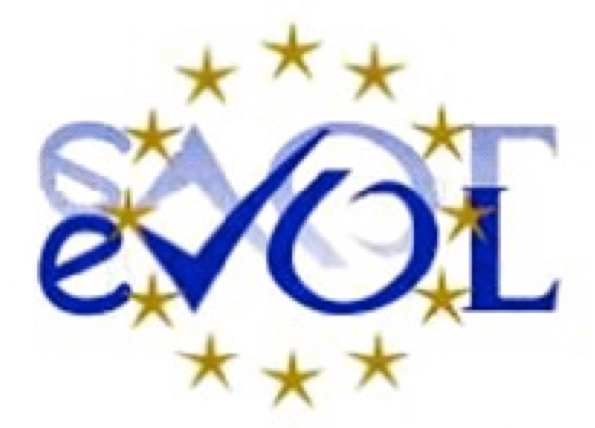 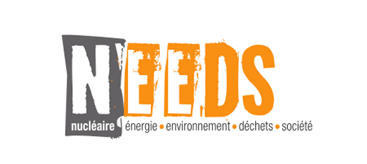 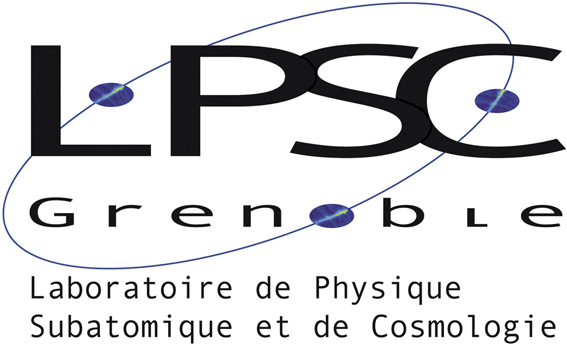 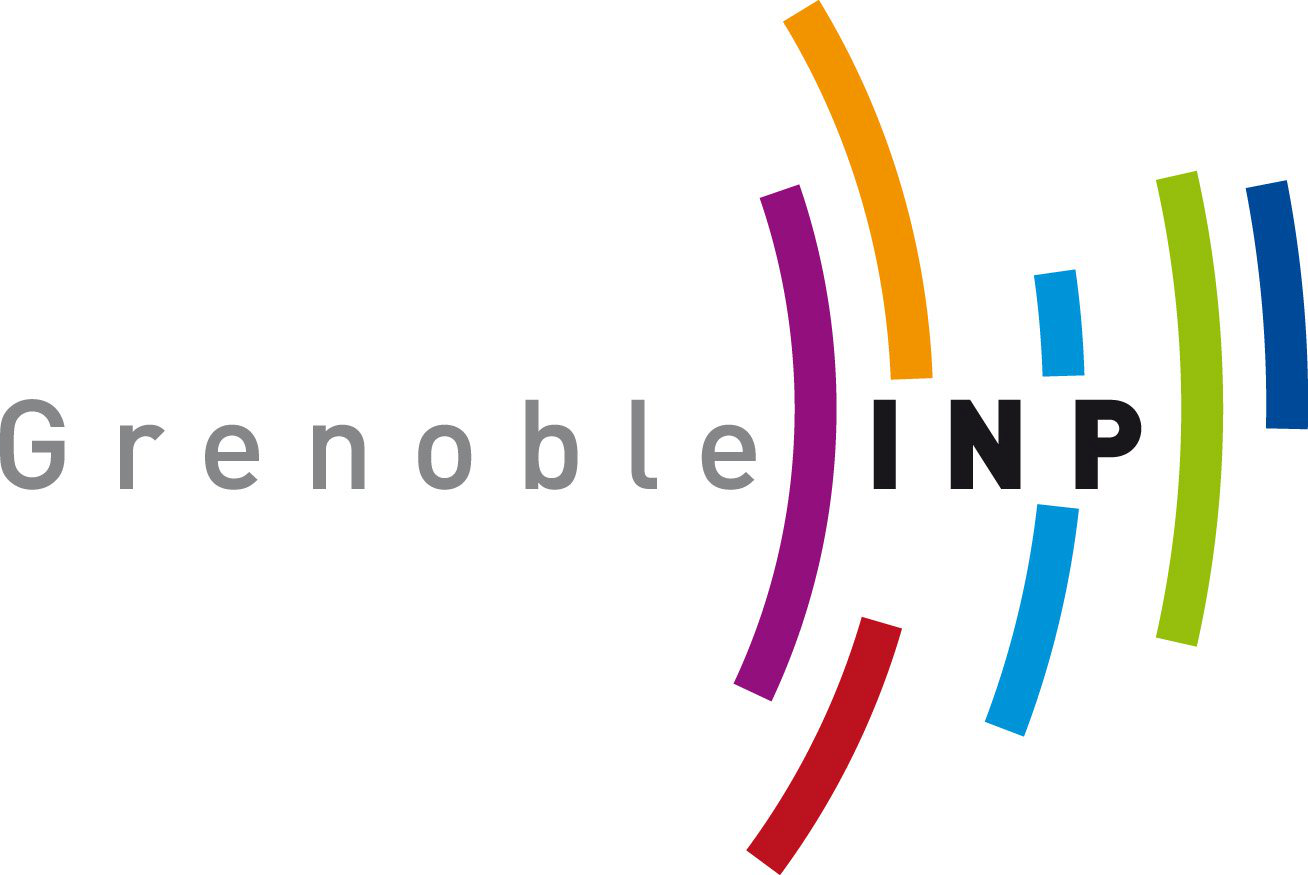 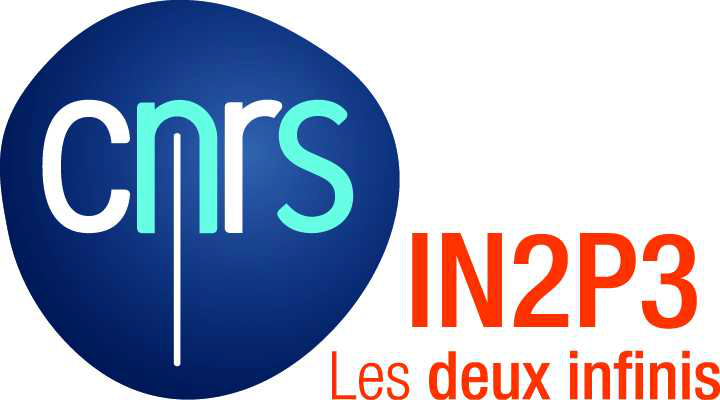 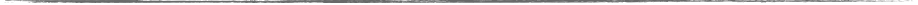 Soutenance de thèse
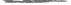 Développement de modèles neutroniques 
pour le couplage thermohydraulique du MSFR 
et le calcul de paramètres cinétiques effectifs
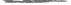 Axel Laureau
LPSC-IN2P3-CNRS / Grenoble-INP
Co-dirigée par : Pablo Rubiolo, Elsa Merle-Lucotte, Daniel Heuer
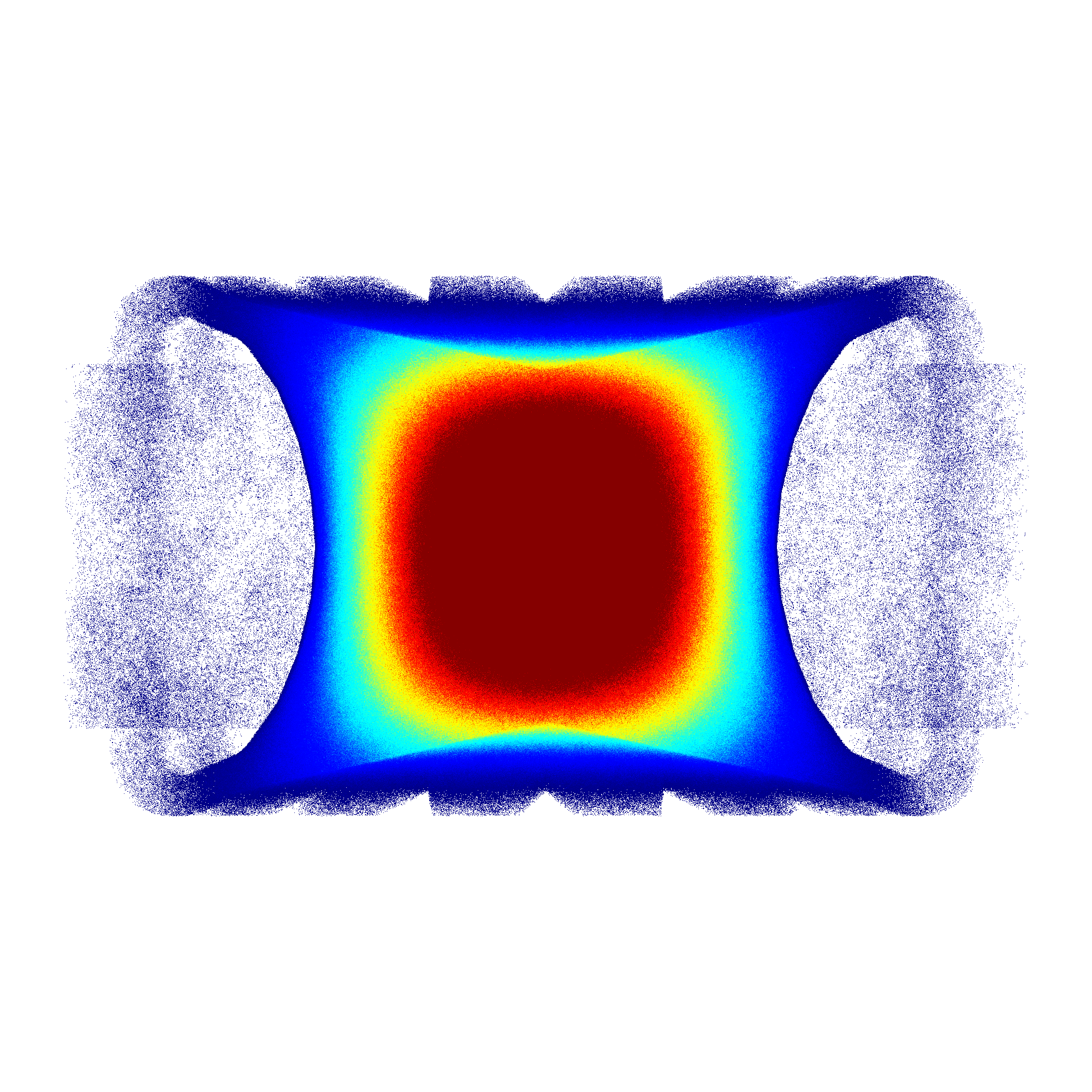 16 Octobre 2015
1
Sommaire
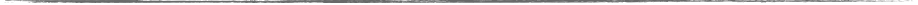 Cadre- Les réacteurs nucléaires- Objectifs de ce travail
Elements de physique- thermohydraulique- neutronique
Considérations neutroniques- Décomposition du flux neutronique- Approche Transient Fission Matrix - Validation : experience Flattop

Application au couplage - MSFR- Interpolation des matrices de fission- Strategie générale du couplage- Etude de transitoires du MSFR
Introduction
Boîte à outils
Développement de modèles neutroniques
Application dans le cadre de couplage à la thermohydraulique
2
Cadre - Les réacteurs nucléaires
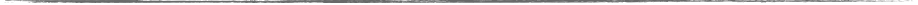 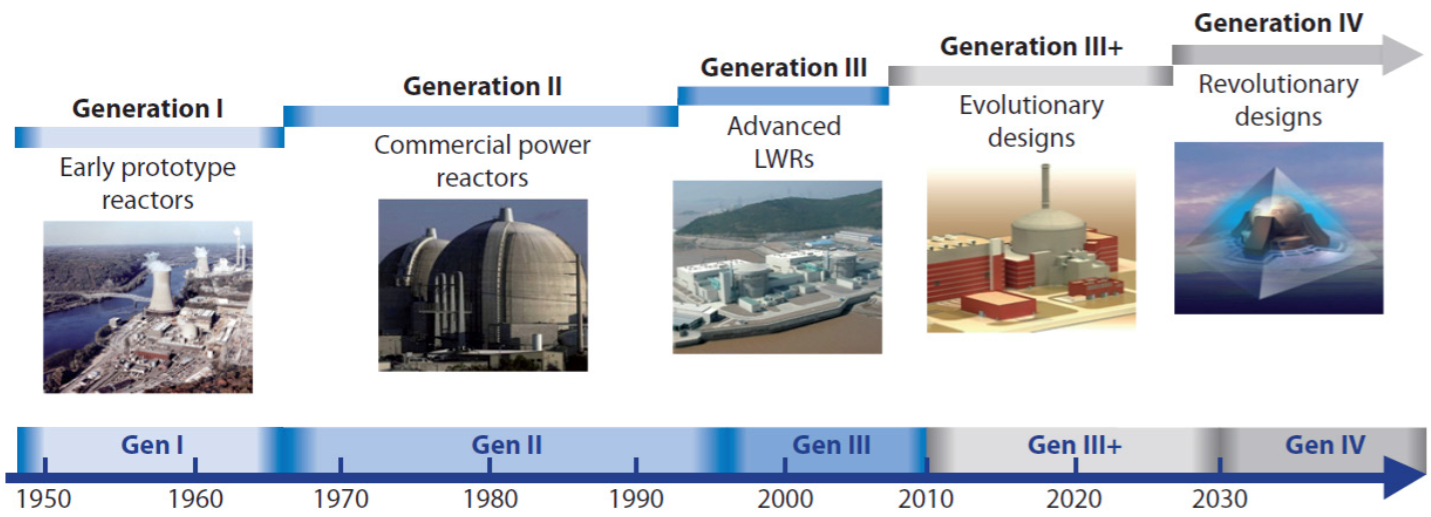 Réacteurs actuels en France
EPR
[Generation IV International Forum, Technology Roadmap Update for Generation IV Nuclear Energy Systems. Rapport technique, 2014]
Six concepts ont été retenus
réacteur à neutrons rapides refroidi au sodium
réacteur à neutrons rapides refroidi au gaz
réacteur à neutrons rapides refroidi au plomb
réacteur à sels fondus
réacteur à très haute température
réacteur à eau supercritique
Objectifs de la génération IV
amélioration de la sûreté
résistance à la prolifération
diminution des coûts
durabilité : meilleure utilisation des ressources et minimisation des déchets
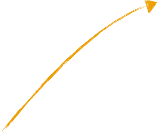 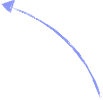 développement avancé, au stade de démonstrateur (projet ASTRID)
recherche / ingénierie conceptuelle
3
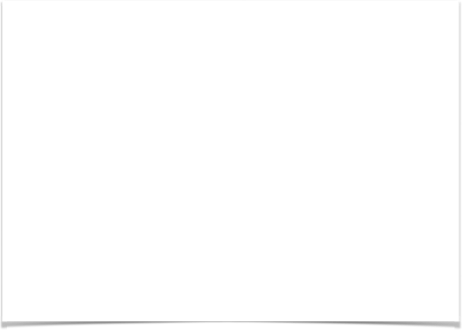 Cadre - Les réacteurs nucléaires
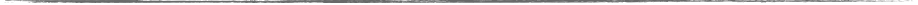 Contexte :
réacteur développé au CNRS depuis une 15aine d’années …
… et aujourd’hui dans le cadre de projets nationaux et européens
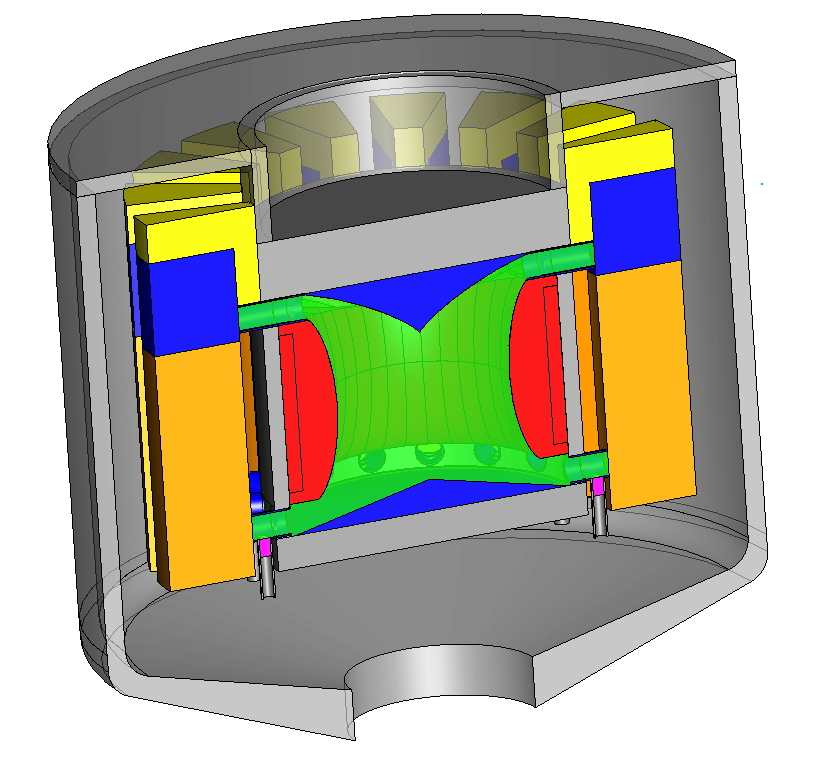 Le Molten Salt Fast Reactor (MSFR) :
spectre de neutrons rapides - régénérateur
puissance : 3 GWth
combustible liquide = caloporteur
temps de circulation ~4 s
sel fondu :       LiF - (Th/233U)F4      densité : 4 x eau      viscosité cinématique : 2 x eau      basse pression      température moyenne combustible ~ 700°C
pompes
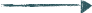 échangeurs de chaleur
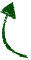 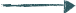 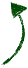 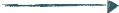 couverture fertile
2 m
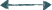 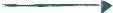 combustible
(huile ~ 100 x eau)
MSFR : Molten Salt Fast Reactor
(gradient +100 en coeur)
Développements :
études du système sûreté/pilotage : transitoire
données nucléaires (mesures & sensibilités)
études du sel (caloporteur/matériaux/chimie)
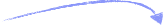 Besoin de prendre en compte différents phénomènes physiques … couplés !
Thématique des coeurs numériques
4
Cadre - Objectifs de ce travail
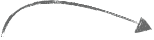 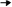 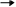 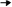 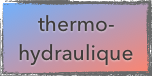 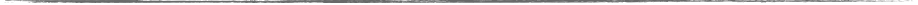 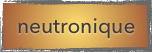 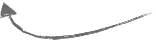 Objectifs :
couplage entre neutronique et thermohydraulique
fonctionnel pour des réacteurs à combustible liquide
aussi précis que possible …
… avec un temps d’exécution raisonnable (~jour)
Besoin de nouveaux modèles neutroniques innovants adaptés à cette problématique !
5
Sommaire
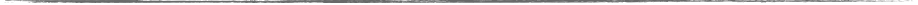 Cadre- Les réacteurs nucléaires- Objectifs de ce travail
Elements de physique- thermohydraulique- neutronique
Considérations neutroniques- Décomposition du flux neutronique- Approche Transient Fission Matrix - Validation : experience Flattop

Application au couplage - MSFR- Interpolation des matrices de fission- Strategie générale du couplage- Etude de transitoires du MSFR
Introduction
Boîte à outils
Développement de modèles neutroniques
Application dans le cadre de couplage à la thermohydraulique
6
Elements de physique - thermohydraulique
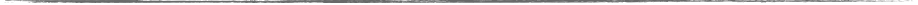 Boite à outil partie 1 : 
thermohydraulique
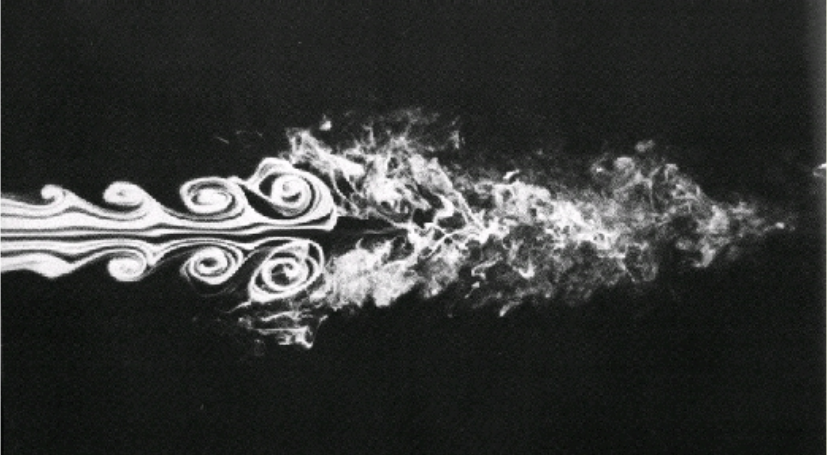 7
densité
Elements de physique - thermohydraulique
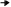 vitesse
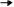 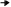 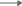 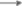 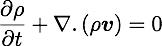 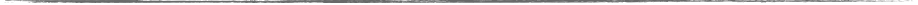 Discipline basée sur 3 équations de conservation : masse, quantité de mouvement, énergie
Nombre de Reynolds
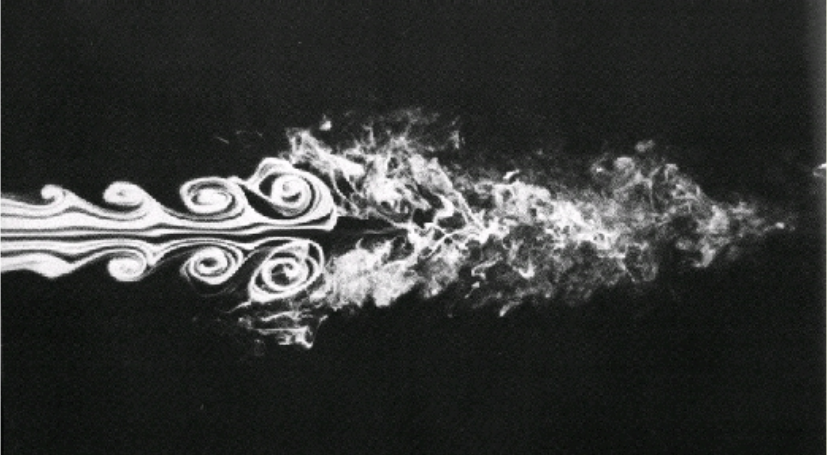 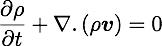 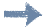 on ne crée pas de matière
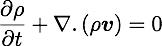 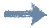 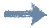 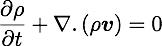 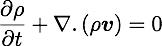 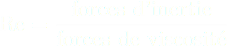 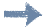 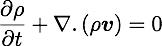 quantité de mouvement
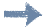 tenseur des contraintes
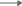 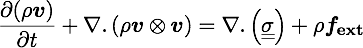 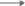 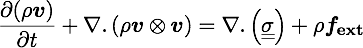 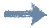 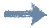 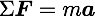 très fortement non linéaire
ré-écriture pour un fluide
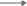 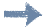 forces extérieures
énergie interne et cinétique
travail des forces
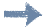 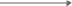 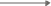 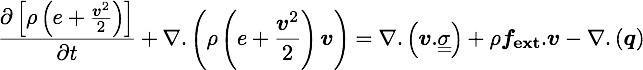 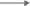 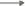 travail des forces
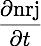 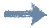 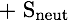 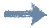 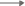 transfert de chaleur
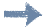 8
When I meet God, I am going to ask him two questions: Why relativity? And why turbulence? I really believe he will have an answer for the first.
Werner Heisenberg
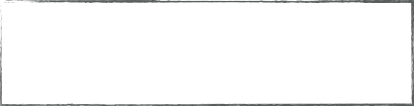 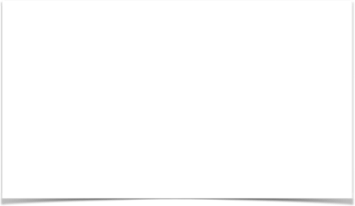 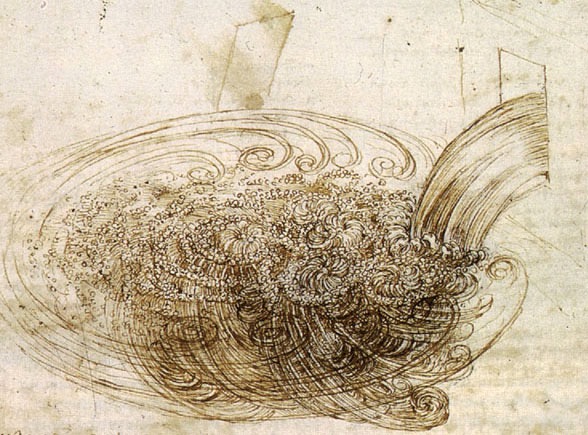 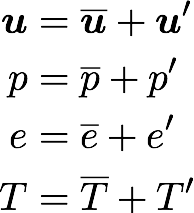 Elements de physique - thermohydraulique
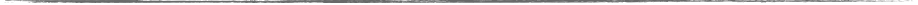 DNS
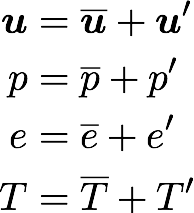 Famille de code : CFD - Computional Fluid Dynamics
laminaire
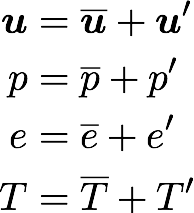 RANS : Reynolds Average Navier Stokes
LES : Large Eddy Simulation
DNS : Direct Numerical Simulation
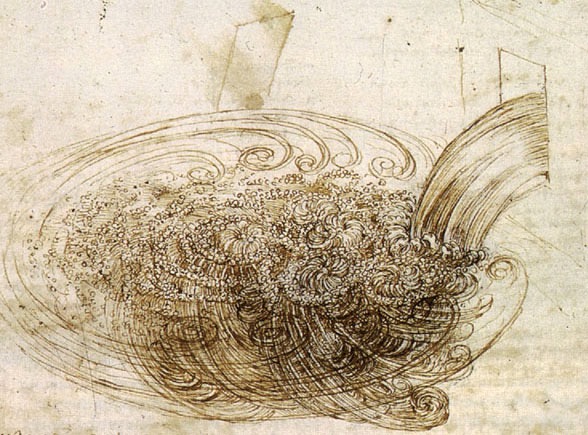 t
turbulent
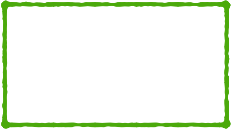 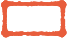 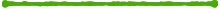 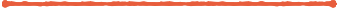 RANS
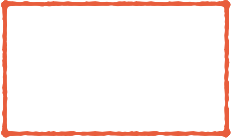 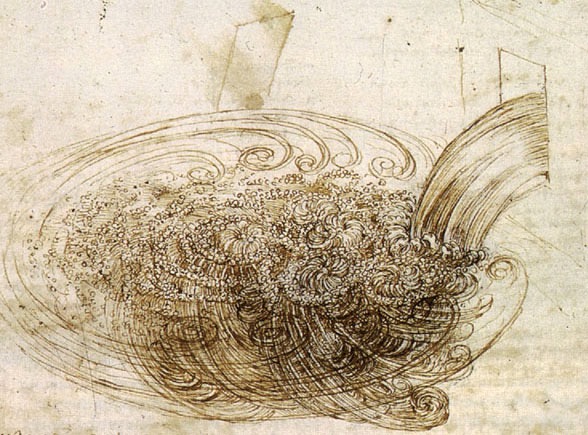 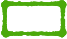 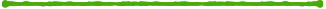 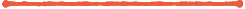 LES
[Léonard de Vinci]
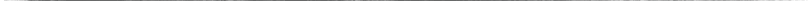 L’approche RANS
fluctuations modélisées
code de calcul utilisé :
moyenne résolue
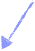 OpenFOAM
librairie volumes finis C++
boîte à outil open source
nombreux modèles disponibles 
multi-physique
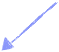 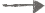 modèles de turbulence
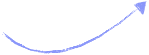 trop complexe à résoudre directement
9
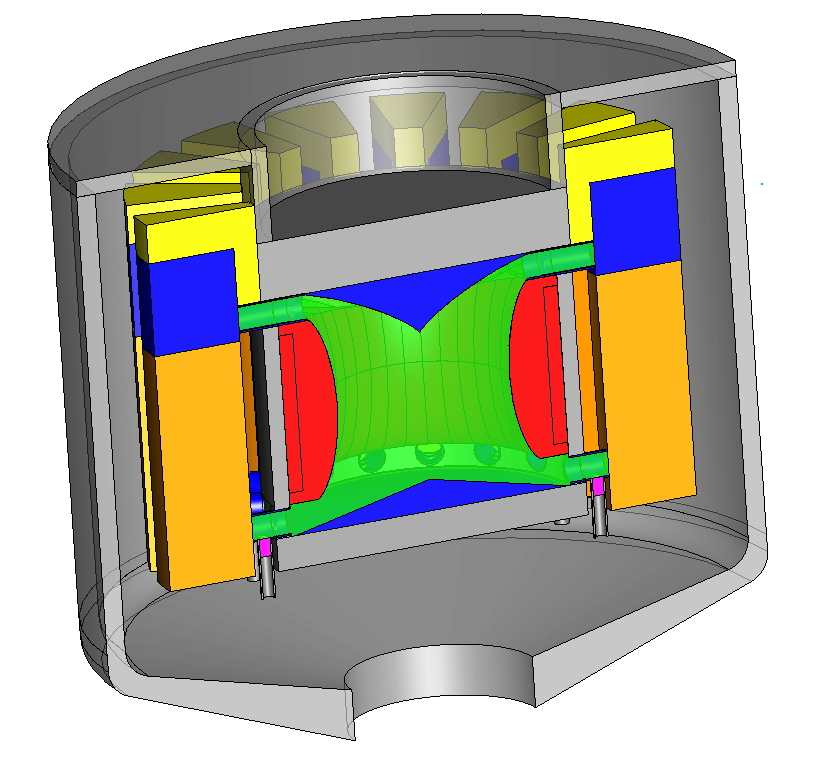 Elements de physique - thermohydraulique
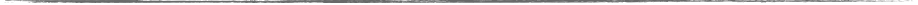 application au MSFR
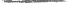 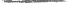 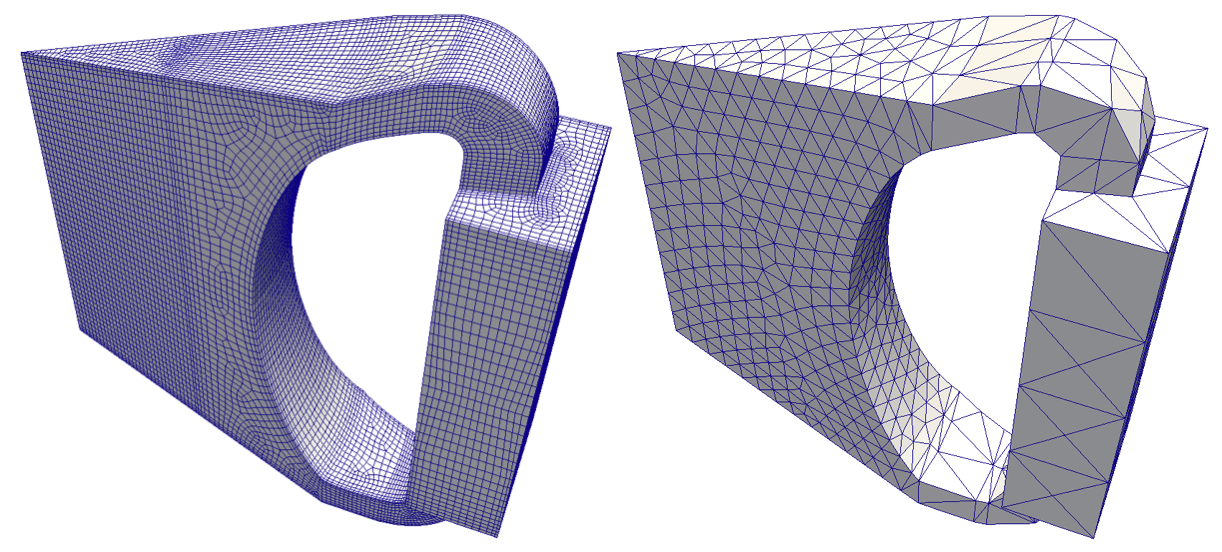 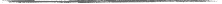 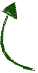 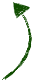 1/16ème du circuit combustible modélisé
coeur
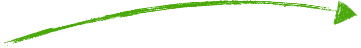 18 m3/16
échangeur de chaleur
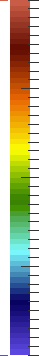 Maillage CFD 84000 mailles
Vitesse [m/s]
0
5
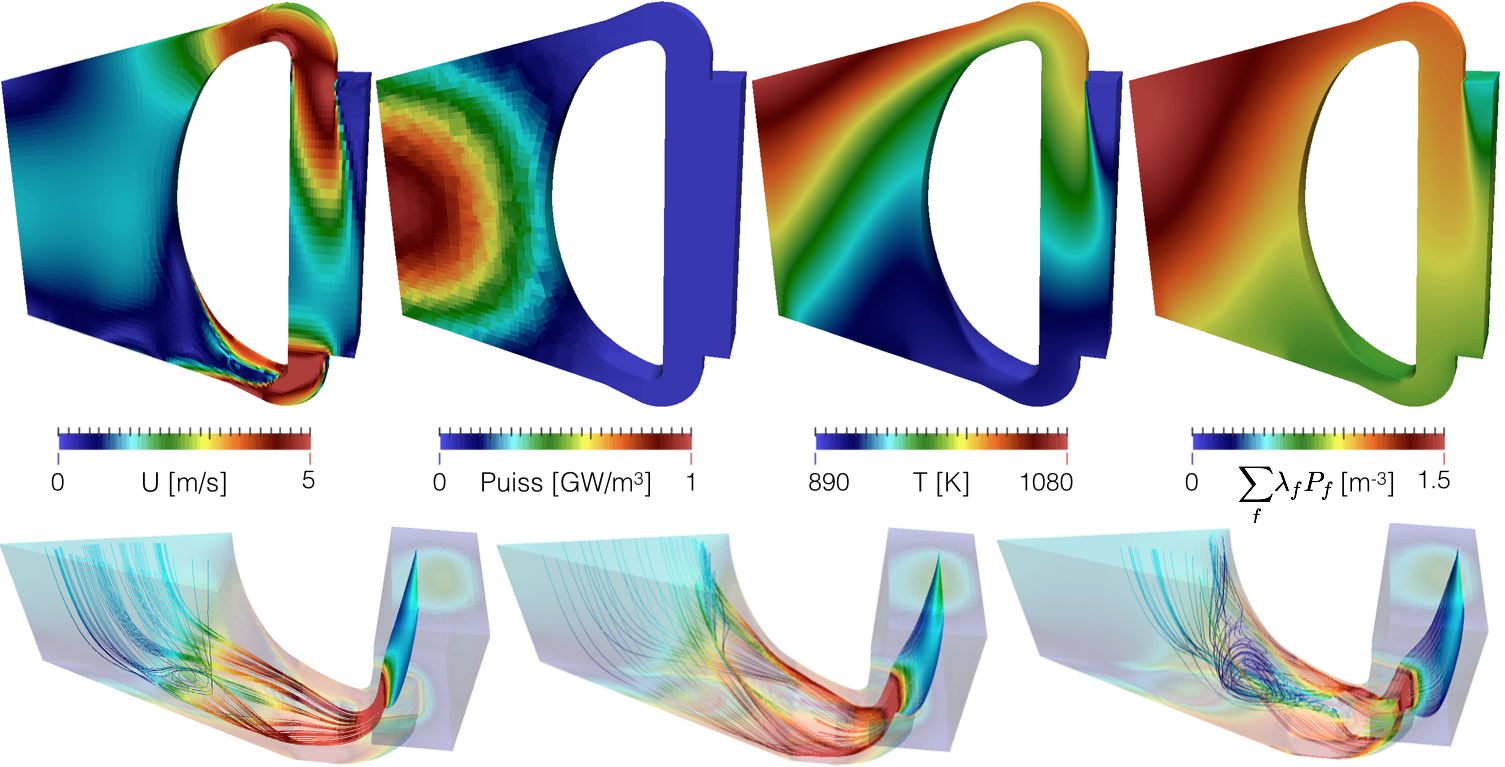 Ligne de courant (trajectoire de particules) dans la partie basse du réacteur pour différentes positions d’émission
Le MSFR est un réacteur caractérisé par une structure d’écoulement très complexe !
10
Température du combustible
[K]
Vitesse
[m/s]
h
[MW/m3/K]
Elements de physique - thermohydraulique
5.2
1014
6.3
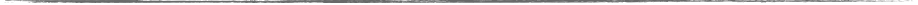 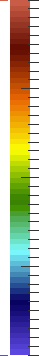 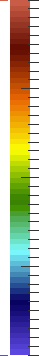 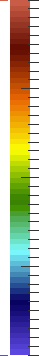 modélisation des échangeurs de chaleur / refroidissement du combustible :
milieu poreux - modification des équations pour reproduire un comportement macroscopique 
utilisation de corrélations pour les transferts thermiques
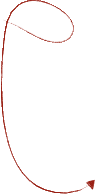 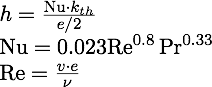 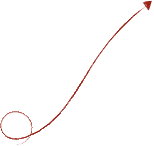 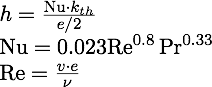 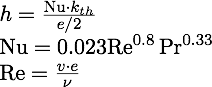 nombre de Nusselt
caractérise l’échange thermique
nombre de Reynolds
caractérise la turbulence
coefficient d’échange thermique
835
0
0
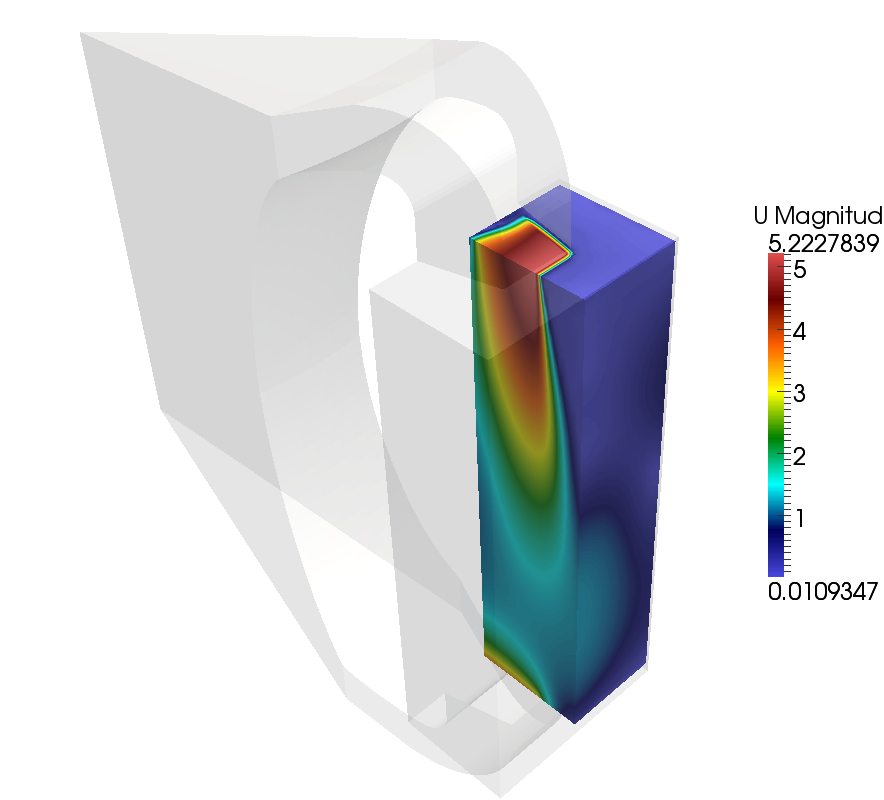 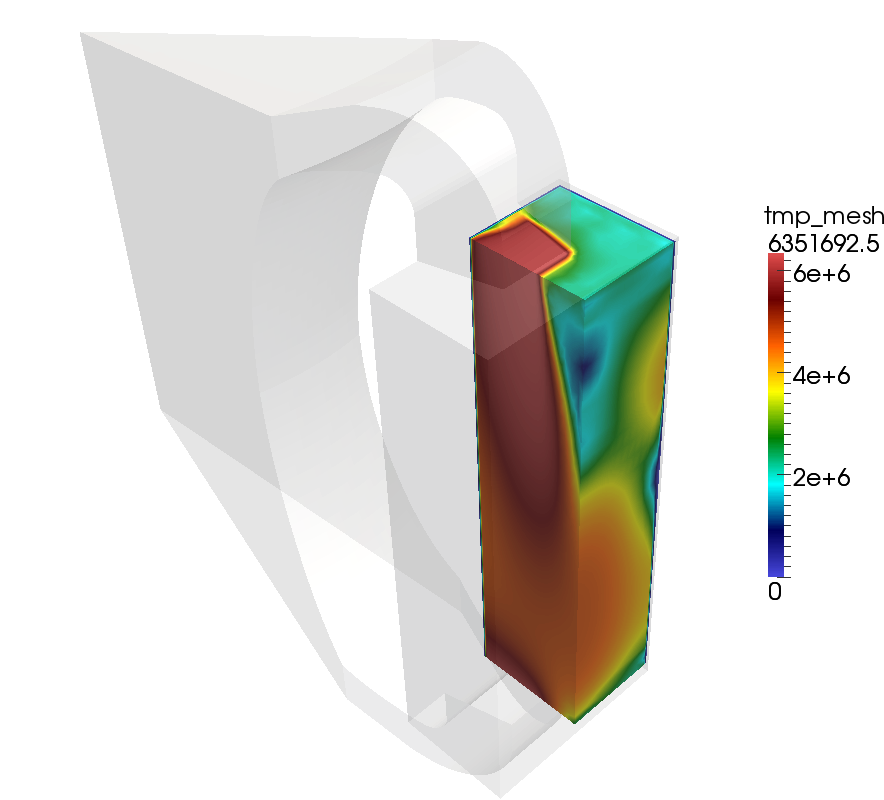 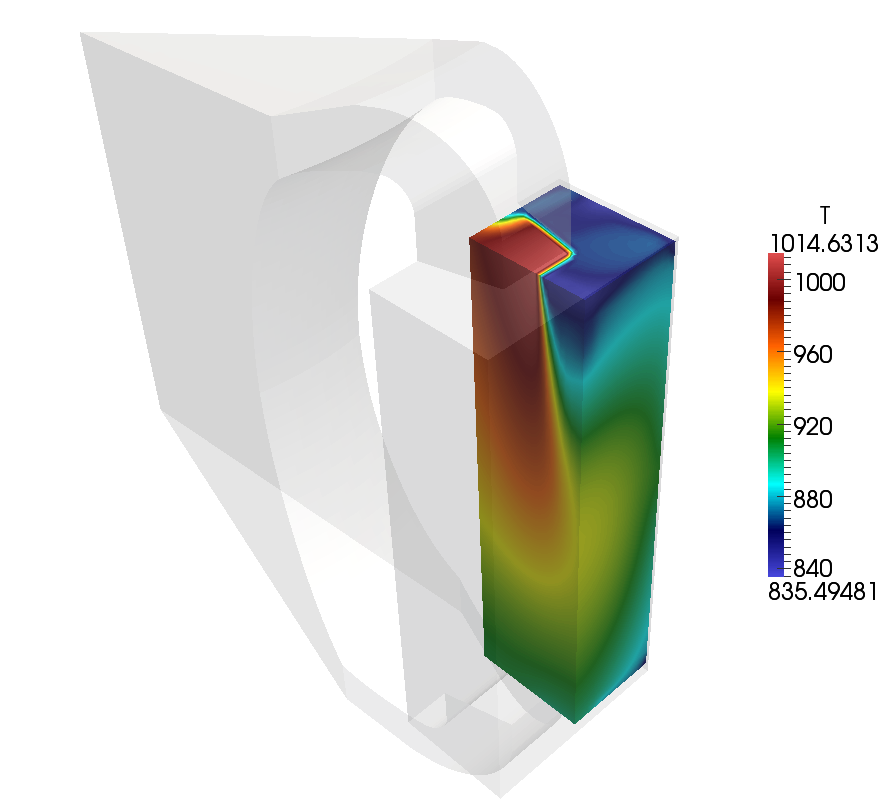 puissance échangée = 
h (Tcombustible - Tintermédiaire)
11
Elements de physique - neutronique
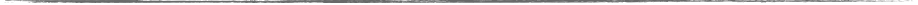 Boite à outil partie II : 
Neutronique
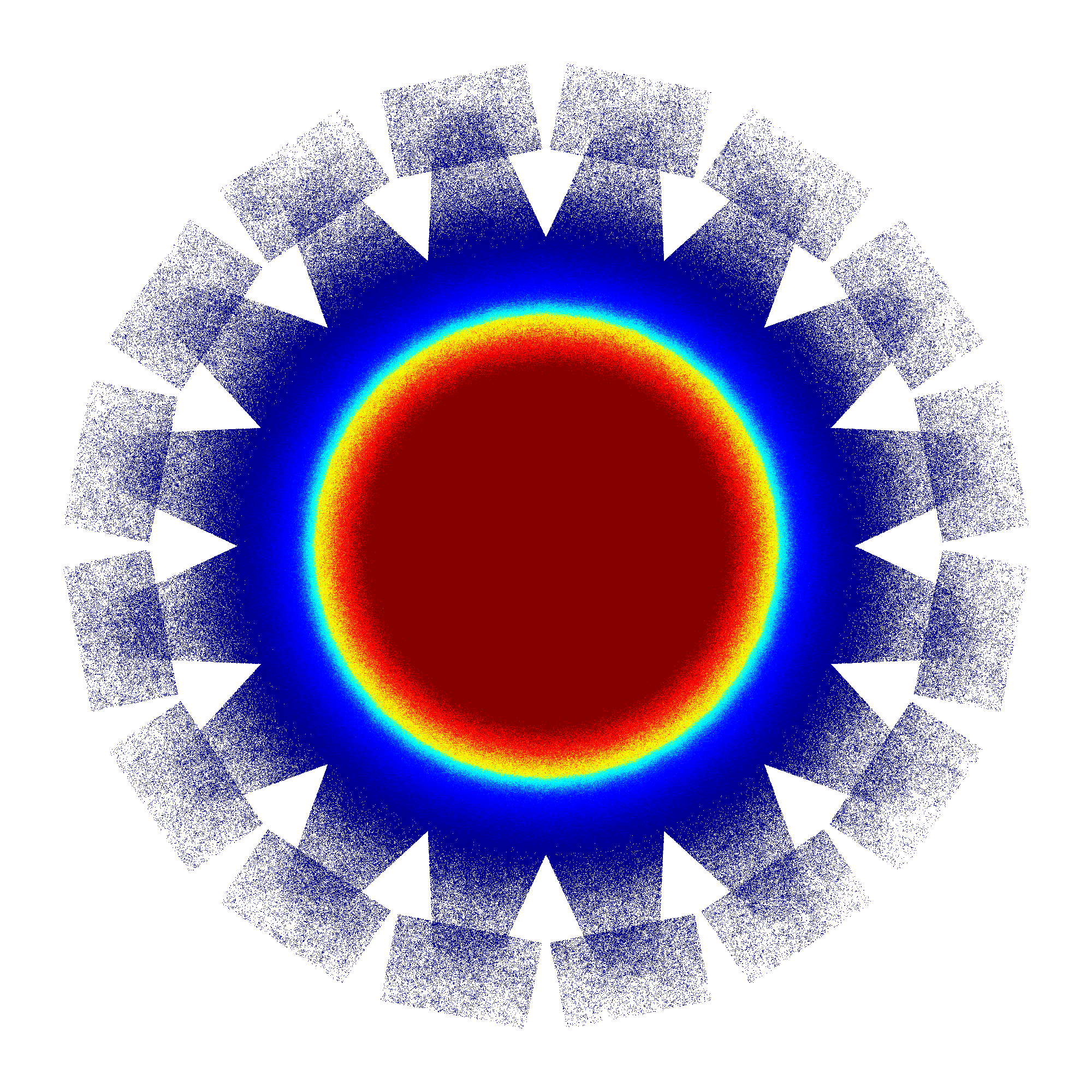 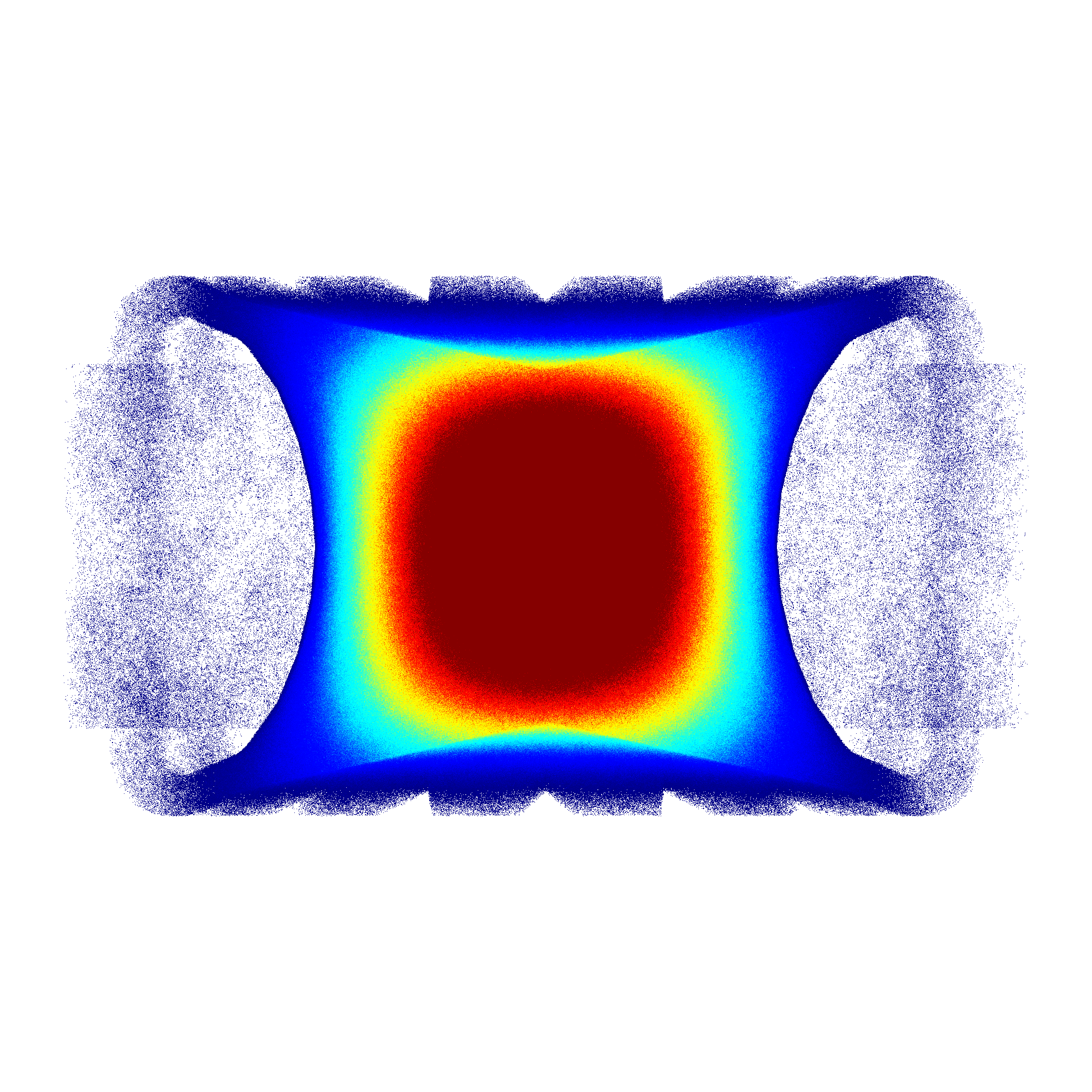 12
Th+      233U
Elements de physique - neutronique (1/5)
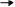 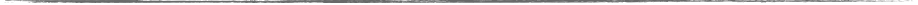 notion de réaction en chaîne
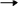 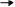 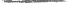 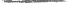 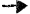 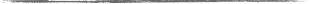 fission
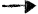 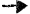 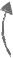 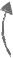 1 pour la réaction en chaine
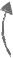 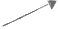 neutron
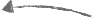 ν≃2.5 neutrons
1 pour recréer le combustible
noyau lourd capable de fissionner
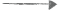 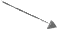 produit de fission
0.5 perdu
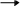 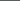 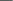 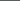 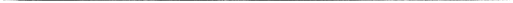 coefficient de multiplication :
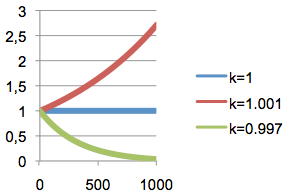 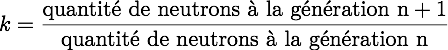 k=1.001
population
k=1
k=0.997
réactivité :
génération
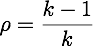 en pcm (10-5)
Critique : k=1
Critique : ρ=0
13
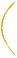 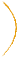 densité
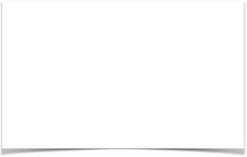 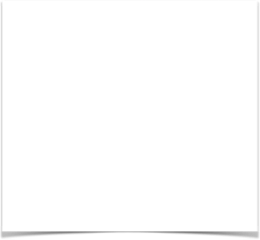 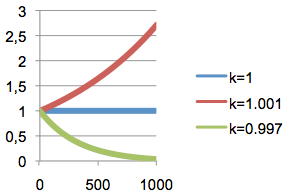 Doppler
Elements de physique - neutronique (2/5)
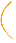 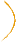 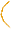 x
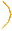 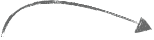 population
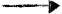 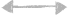 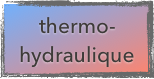 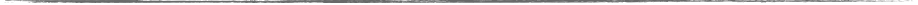 notion de contre réaction
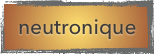 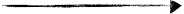 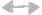 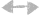 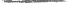 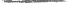 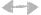 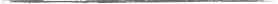 Section efficace
génération
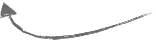 Pour obtenir une réaction en chaîne stable, il est préférable qu’elle se stabilise d’elle même
Energie du neutron
Une modification de l’environnement impacte le comportement des neutrons :
➚
➚
➘
source de chaleur
puissance
{
➚
densité
Doppler
➘
k
température
Lors de la conception d’un réacteur, une variation négative de k par rapport à la température T stabilise le système
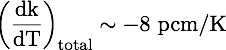 MSFR :
14
\paren{\frac{\rm{d}k}{\rm{d}T}}_{\rm{total}} \env -8~\rm{pcm/K}
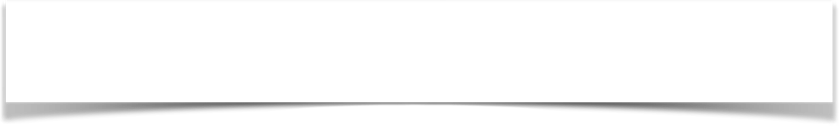 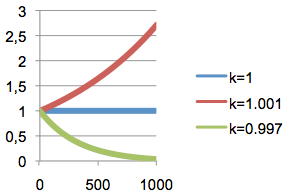 utilisé par la suite pour caractériser le réacteur
Elements de physique - neutronique (3/5)
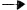 x
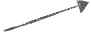 en transitoire…
marge à la criticité prompte
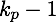 population
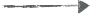 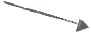 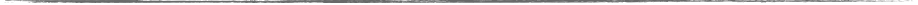 fraction de neutrons retardés
comportement brusque si >0 - sur-critique prompt
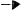 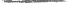 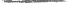 temps ?
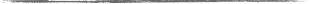 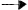 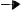 durée de vie moyenne d’un neutron dans un réacteur ~ 10 μs
génération
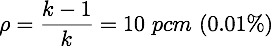 si                                           , en 1 seconde le nombre de neutrons est multiplié par 22000
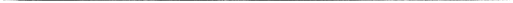 Fraction de neutrons retardés : β
ν≃2.5 neutons produits
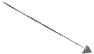 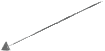 familles de précurseurs de neutrons retardés T1/2 de 0.1s à 1min
retardé
prompt
après ~ 1s
tout de suite
❗️bougent avec le combustible❗️
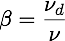 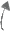 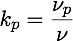 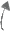 retardé
"delayed"
produit de fission
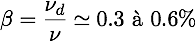 finalement :
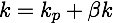 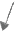 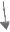 s
μs
15
Elements de physique - neutronique (4/5)
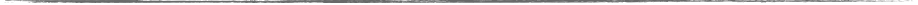 notion d’importance
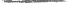 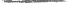 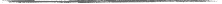 … Mais … tous les neutrons ne se valent pas !
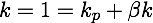 les énergies d’émission sont différentes
suivant leur position, l’effet sur la réaction en chaîne est différent
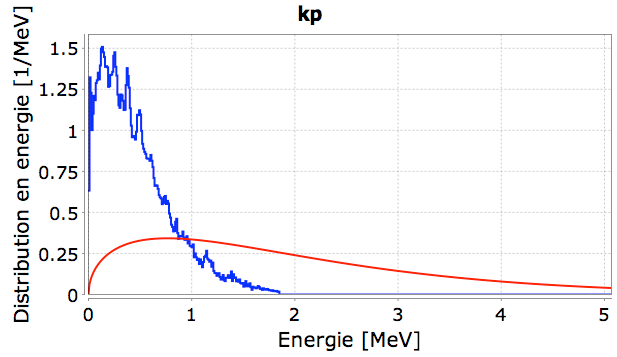 Spectre d’émission des neutrons - 233U
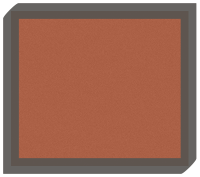 émission en périphérie : 
faible probabilité de déclencher une nouvelle fission
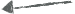 spectre retardé : χd
~0.4 MeV
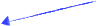 Intensité [MeV-1]
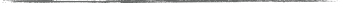 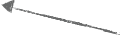 spectre prompt : χp
émission au centre : 
forte probabilité de déclencher une nouvelle fission
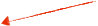 ~2 MeV
coeur de réacteur
zones avec différentes importances
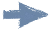 Energie [MeV]
[ENDF/B-VII.1 ]
on définit βeff, la fraction effective de neutrons retardés, prenant en compte ces effets de zone et de spectre
A l’équilibre :
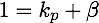 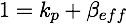 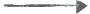 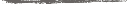 16
1=k_p+\beta
1=k_p+\beta_{eff}
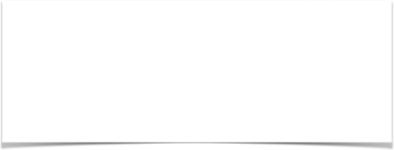 Elements de physique - neutronique (5/5)
ν
0.3MeV
fission
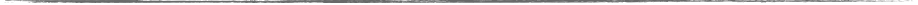 2MeV
méthode de résolution
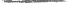 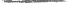 1.5MeV
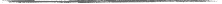 50KeV
Méthode déterministe : Comportement des neutrons modélisable avec une équation de transport (Boltzmann) en posant la densité angulaire de neutrons : φ(x,y,z,E,Ω) en neutrons/cm2/s/eV/srrapide / biais numérique

Méthode stochastique :Approche Monte Carlo : on suit des particules ponctuelles (position,énergie,angle), on réalise un calcul « balistique » avec les lois associées (sections efficaces)long / résultat de référence
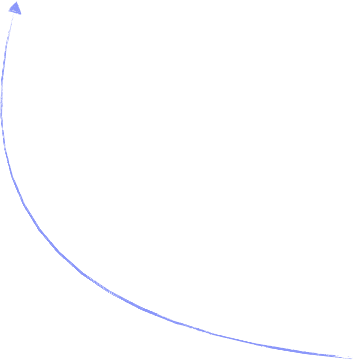 codes de calcul utilisés :
MCNP
référence
bien connu
SERPENT
récent
sources accessibles
on recommence un nombre suffisant de fois pour en déduire un comportement global et estimer le flux de neutrons
Notre problématique : 
Les précurseurs bougent … Comment obtenir une image correcte du flux neutronique ?
17
Sommaire
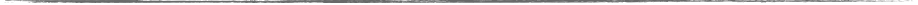 Cadre- Les réacteurs nucléaires- Objectifs de ce travail
Elements de physique- thermohydraulique- neutronique
Considérations neutroniques- Décomposition du flux neutronique- Approche Transient Fission Matrix - Validation : experience Flattop

Application au couplage - MSFR- Interpolation des matrices de fission- Strategie générale du couplage- Etude de transitoires du MSFR
Introduction
Boîte à outils
Développement de modèles neutroniques
Application dans le cadre de couplage à la thermohydraulique
18
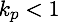 neutron prompt
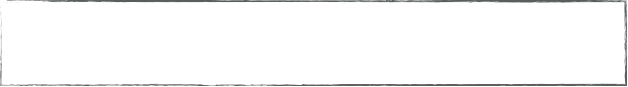 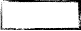 Considérations neutroniques - Décomposition du flux neutronique
Source
extérieure de neutrons :
les neutrons retardés
Système
sous - critique prompt
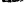 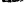 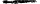 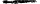 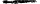 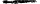 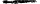 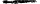 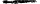 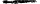 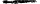 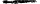 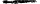 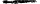 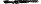 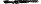 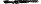 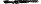 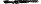 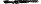 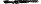 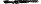 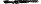 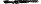 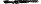 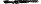 Réacteur
critique
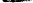 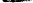 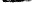 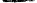 =
+
neutron retardé
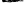 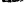 Neutrons
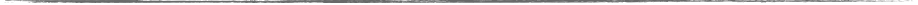 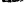 gerbe prompte
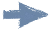 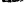 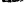 Problématique : comment obtenir une image correcte du flux neutronique ?
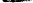 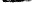 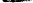 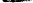 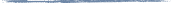 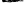 gerbe issue de retardé
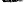 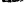 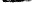 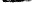 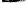 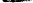 k=1
kp=0.5 et β=0.5
1
2
3
4
5
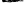 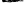 Génération
Dans un réacteur critique, tous les neutrons descendent d’un neutron retardé
non réaliste / pour comprendre
Approche par gerbe :
décroissance
de précurseur
génération 0


prompt0

précurseur0
génération 1


prompt1

précurseur1
génération 2


prompt2

précurseur2
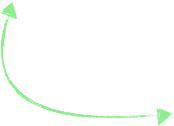 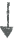 neutron
retardé
1=1 !
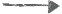 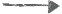 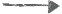 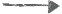 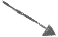 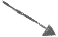 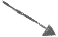 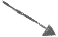 retardé
Nombre de sources
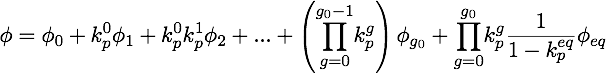 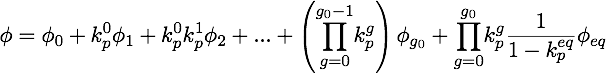 Position
19
k=k_p+\beta_{eff}=1
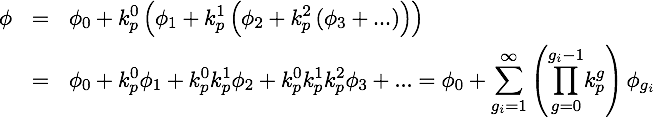 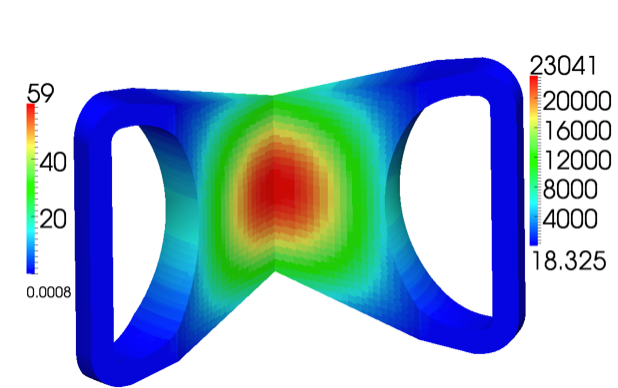 Dépôt énergie issu d’une gerbe venant des précurseurs  [MeV/src/m3]
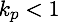 Distribution de température [°C]
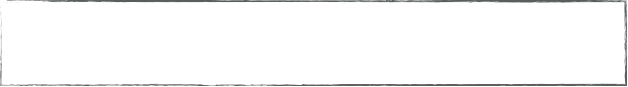 Distribution normalisée de production des neutrons retardés
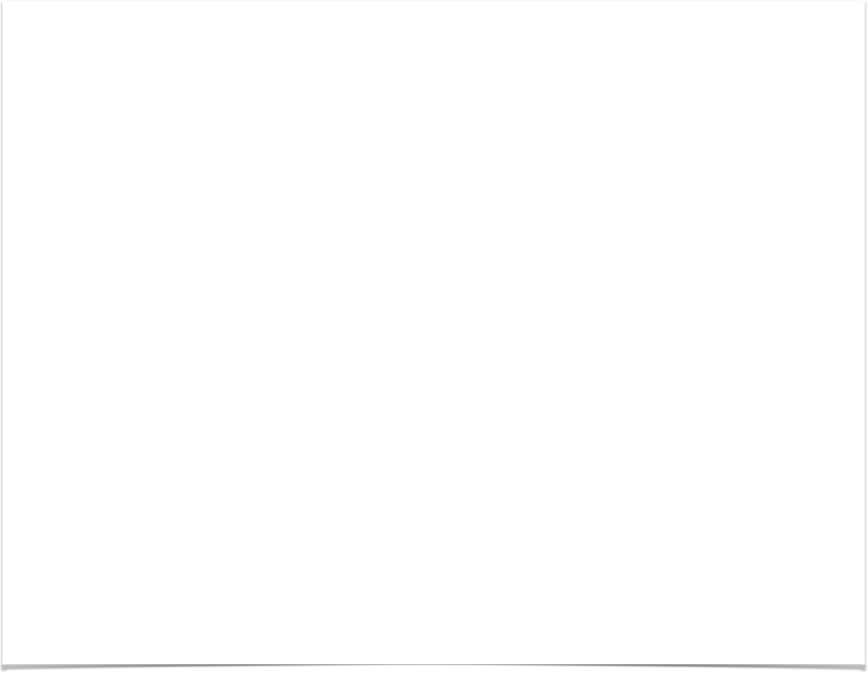 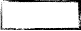 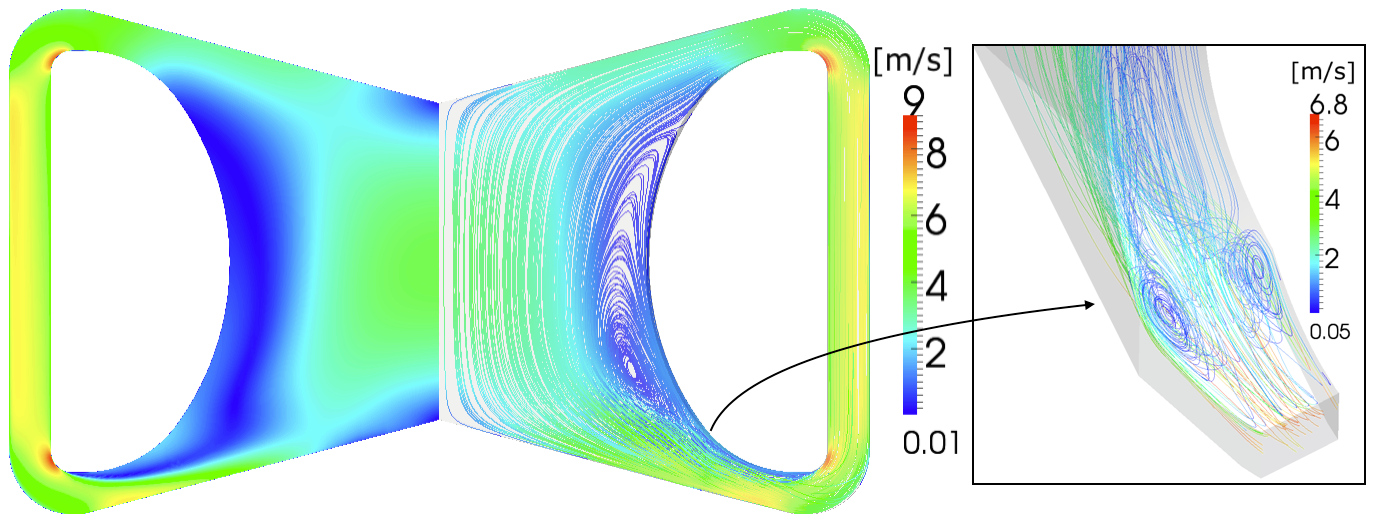 neutron prompt
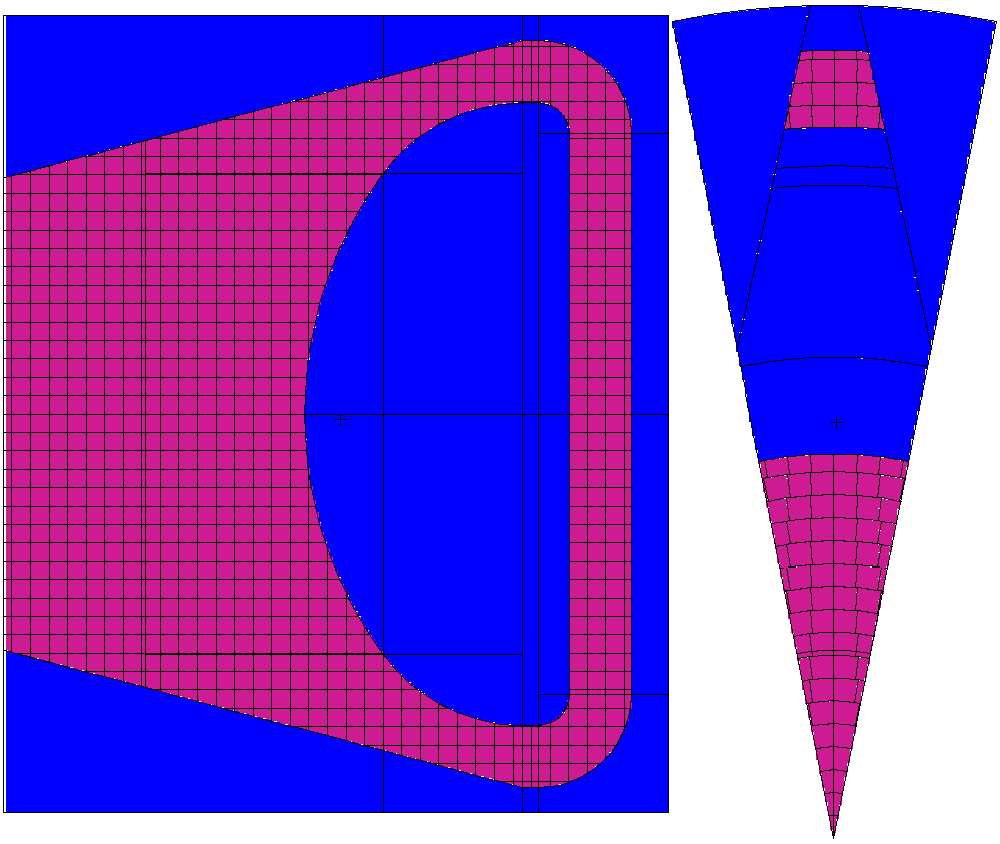 Vitesse - Ligne de courant
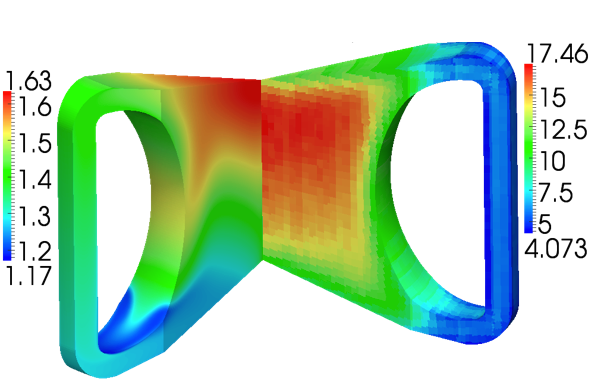 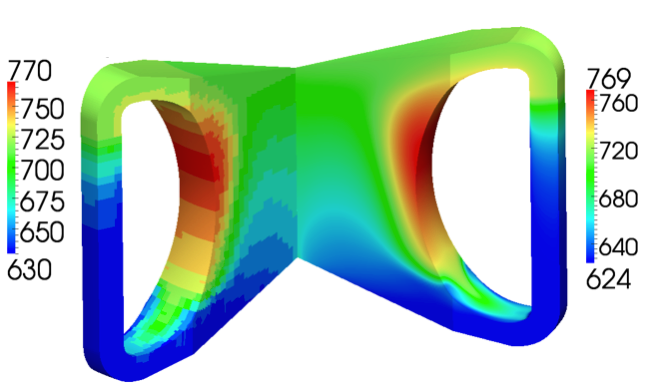 770
1.63
23000
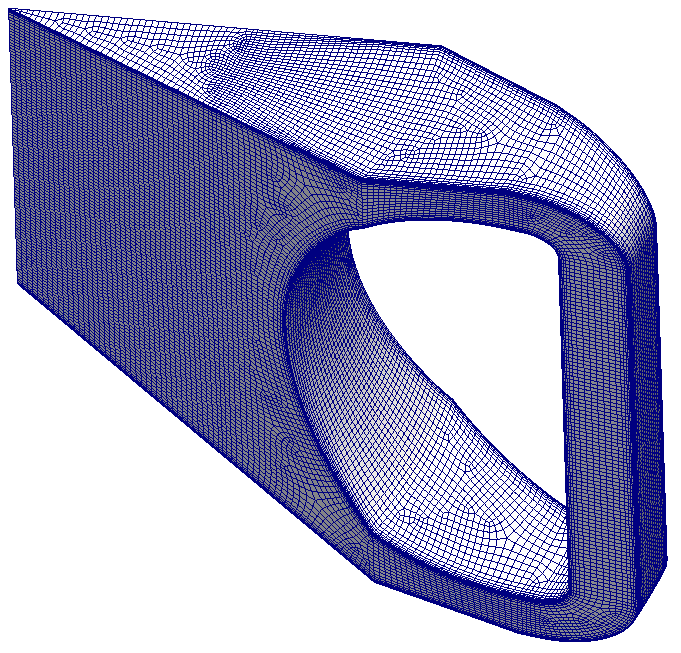 Source
extérieure de neutrons :
les neutrons retardés
Système
sous - critique prompt
Considérations neutroniques - Décomposition du flux neutronique
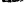 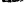 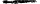 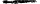 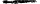 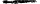 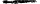 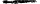 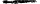 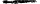 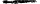 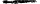 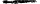 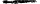 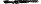 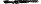 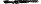 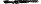 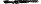 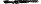 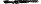 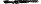 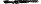 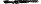 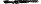 Réacteur
critique
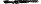 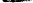 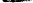 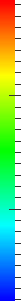 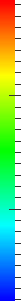 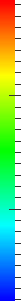 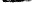 =
+
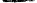 neutron retardé
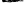 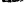 Neutrons
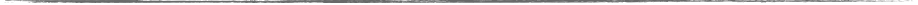 coeur
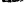 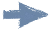 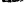 gerbe prompte
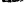 Problématique : comment obtenir une image correcte du flux neutronique ?
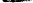 Application au couplage stationnaire du MSFR (solution d’équilibre)
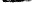 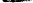 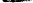 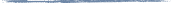 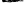 échangeur de chaleur
coeur
gerbe issue de retardé
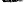 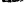 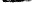 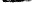 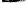 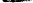 1
2
3
4
5
k=1
kp=0.5 et β=0.5
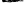 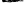 échangeur de chaleur
Génération
Dans un réacteur critique, tous les neutrons descendent d’un neutron retardé
625
1.17
0
(vue du dessus)
(vue de profil)
maillage neutronique (MCNP)
maillage thermohydraulique (OpenFOAM)
Approche par gerbe :
décroissance
de précurseur
génération 0


prompt0

précurseur0
génération 1


prompt1

précurseur1
génération 2


prompt2

précurseur2
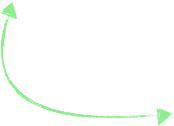 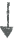 neutron
retardé
1=1 !
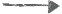 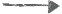 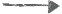 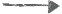 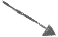 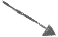 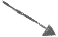 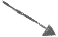 retardé
Nombre de sources
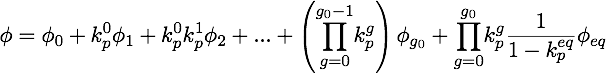 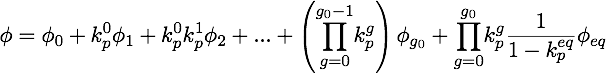 Position
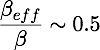 quel impact ?
[A. Laureau et al. Coupled neutronics and thermal-hydraulics numerical simulations of a Molten Salt Fast Reactor (MSFR). Joint International Conference on Supercomputing in Nuclear Applications+ Monte Carlo (SNA & MC 2013), Paris, France, 2013]
Considérations neutroniques - Décomposition du flux neutronique
idée n°2
idée
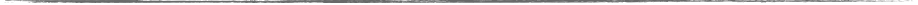 conclusion et amélioration
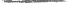 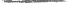 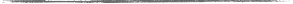 L’approche par gerbe…
Limitation de la méthode :
géométrie « standard » pour MCNP (liée à l’implémentation)
Intérêt de la méthode :
prise en compte du mouvement des précurseurs sur la réaction en chaîne
calcul du βeff correct
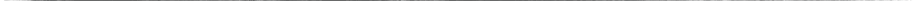 Et pour faire des études de transitoire ? La position des précurseurs va évoluer …
Effectuer un pré-calcul de la gerbe pour différentes positions d’émission
La production globale peut alors être reconstruite avec la somme des contributions locales !
objectif fort :
rapide
proche du Monte Carlo
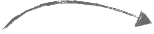 mais :
lourd à calculer pour chaque position du maillage
la gerbe diverge si kp>1
Le calcul de la propagation des neutrons prompts contient beaucoup de redondance
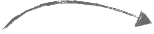 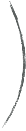 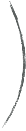 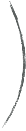 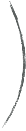 il faut travailler par génération !
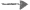 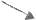 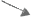 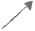 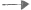 gen1
gen2
gen3
21
Considérations neutroniques - Approche Transient Fission Matrix
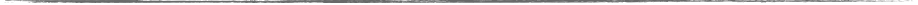 Principe général : Caractériser la réponse du système sur une génération (fonction de Green)
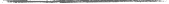 correspond à une colonne de la matrice
fuite
colonne j
absorption
ligne i
émission
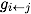 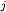 x
=
produit matriciel
fission
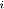 fission
matrice du transport de neutrons
distribution quelconque
propagation d’une génération
réacteur discrétisé en 4 volumes
neutron source (père)
neutron produit (fils)
Elément          de la matrice : 
production de neutrons vers le volume i par neutron source émis en j
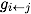 aspect temporel ?
méthode 1 : discrétiser les matrices de fission dans le temps
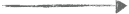 Il s’agit des matrices de fission
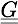 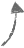 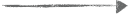 méthode 2 : calculer une autre matrice contenant les temps de propagation moyen de i←j :
❗️notation matrice❗️
22
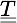 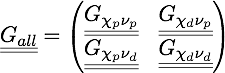 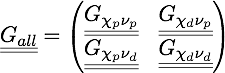 Considérations neutroniques - Approche Transient Fission Matrix
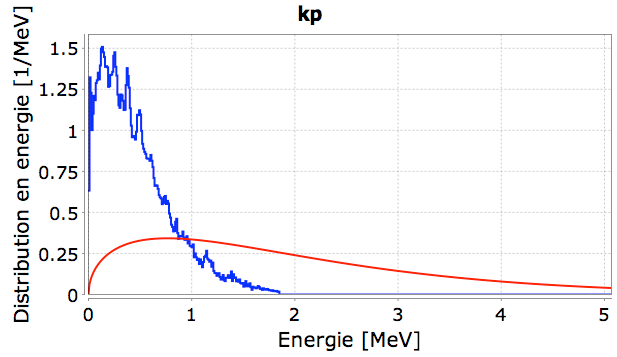 Spectre d’émission des neutrons - 233U
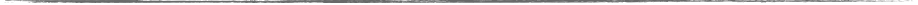 spectre retardé : χd
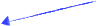 Distribution en énergie [MeV-1]
spectre prompt : χp
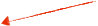 Mais … les neutrons peuvent être prompts ou retardés !
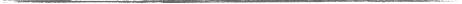 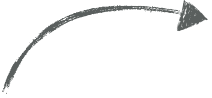 besoin d’opérateurs de transport distincts :
sur l’émission χp ou χd
sur la production νp ou νd
Energie [MeV]
[ENDF/B-VII.1 ]
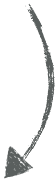 p ⇾ p
d ⇾ p
p ⇾ d
d ⇾ d
23
Considérations neutroniques - Approche Transient Fission Matrix
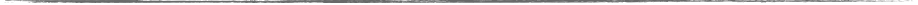 propriétés utiles
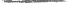 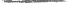 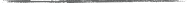 distribution des sources promptes à l’équilibre
Vecteur propre, valeur propre :
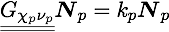 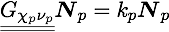 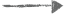 facteur de multiplication prompt
Carte d’importance des sources : (pour le calcul de paramètres effectifs)
Le flux adjoint, solution de l’équation adjointe du transport, correspond au transport des neutrons inversé dans le temps.
La matrice transposée i←j : i→j correspond au transport des sources en remontant les générations !
carte d’importance des sources promptes 
(= combien de neutrons viennent de cette position)
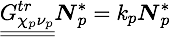 Prise en compte des neutrons retardés :
On crée une matrice comprenant le transport de tous les neutrons, prompts et retardés
p ⇾ p
d ⇾ p
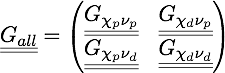 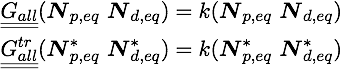 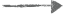 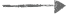 p ⇾ d
d ⇾ d
24
\gm{\G_{all}} =  \begin{pmatrix} \gm\Gpp & \gm\Gdp \\ \gm\Gpd & \gm\Gdd \end{pmatrix}
\eq{
	\gm{\G_{all}}      (\gv\N_{p,eq}~\gv\N_{d,eq}     ) &= k (\gv\N_{p,eq}~\gv\N_{d,eq}    ) \\
	\gm{\G_{all}^{tr}} (\gv\N_{p,eq}^*~\gv\N_{d,eq}^* ) &= k (\gv\N_{p,eq}^*~\gv\N_{d,eq}^*)
}
durée de vie
Fraction effective de neutrons retardés
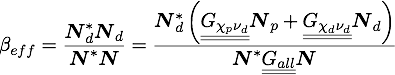 Considérations neutroniques - Approche Transient Fission Matrix
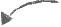 retardés
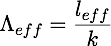 Temps de génération prompt effectif
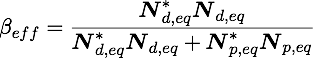 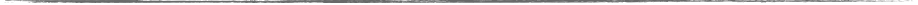 Calcul de paramètres cinétiques effectifs
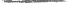 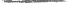 depuis la matrice des temps de propagation          (local), on extrait la durée de vie prompte effective leff (global)
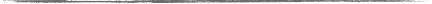 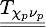 retardés
prompts
temps moyen  x  production  x  sources
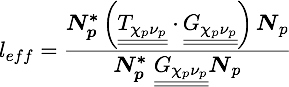 production  x  sources
pondération par l’importance
ces paramètres seront très utiles pour valider l’approche développée !
25
classic formulation:
\gm\Gpp\gv\N_p(t)\frac{\dif t}{\tpsvieeff}
\gm\Gdd\gdsum{f}{}{}\lambda_f\gv P_f(t)\dif t
\frac{\dif t}{l_{eff}}\gv{N_p}(t)
La population des sources de neutrons Np(t) est associée à leur temps caractéristique de disparition leff
Durant dt :
Equations de la cinétique neutronique
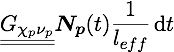 création prompt
création prompt
Considérations neutroniques - Approche Transient Fission Matrix
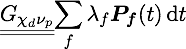 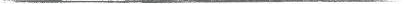 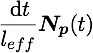 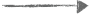 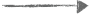 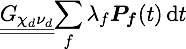 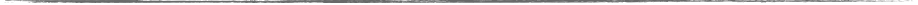 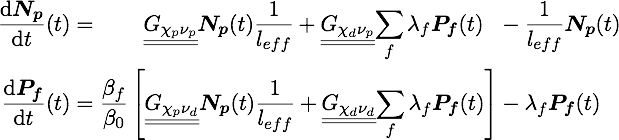 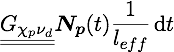 Approche TFM : aspect temporel
création précurseur
création précurseur
neutrons prompts
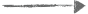 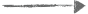 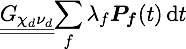 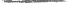 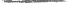 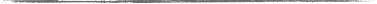 Méthode 1 :
discrétiser les matrices de fission dans le temps
la propagation des neutrons devient une série de produits matrice-vecteur
Méthode 2 :
utilisation de la matrice contenant les temps de propagation de j→i :
disparition précurseur
famille f de précurseurs
disparition prompt
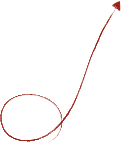 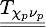 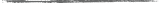 Rapide, distribution proche de l’équilibre : ok pour calculs classiques de transitoires
Précis, ok même si distribution de sources loin de l’équilibre
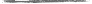 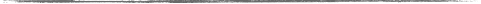 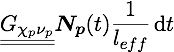 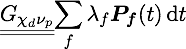 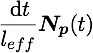 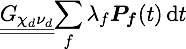 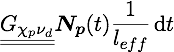 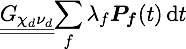 26
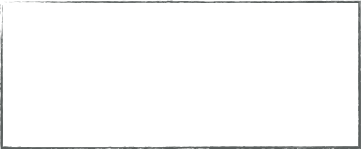 absorption
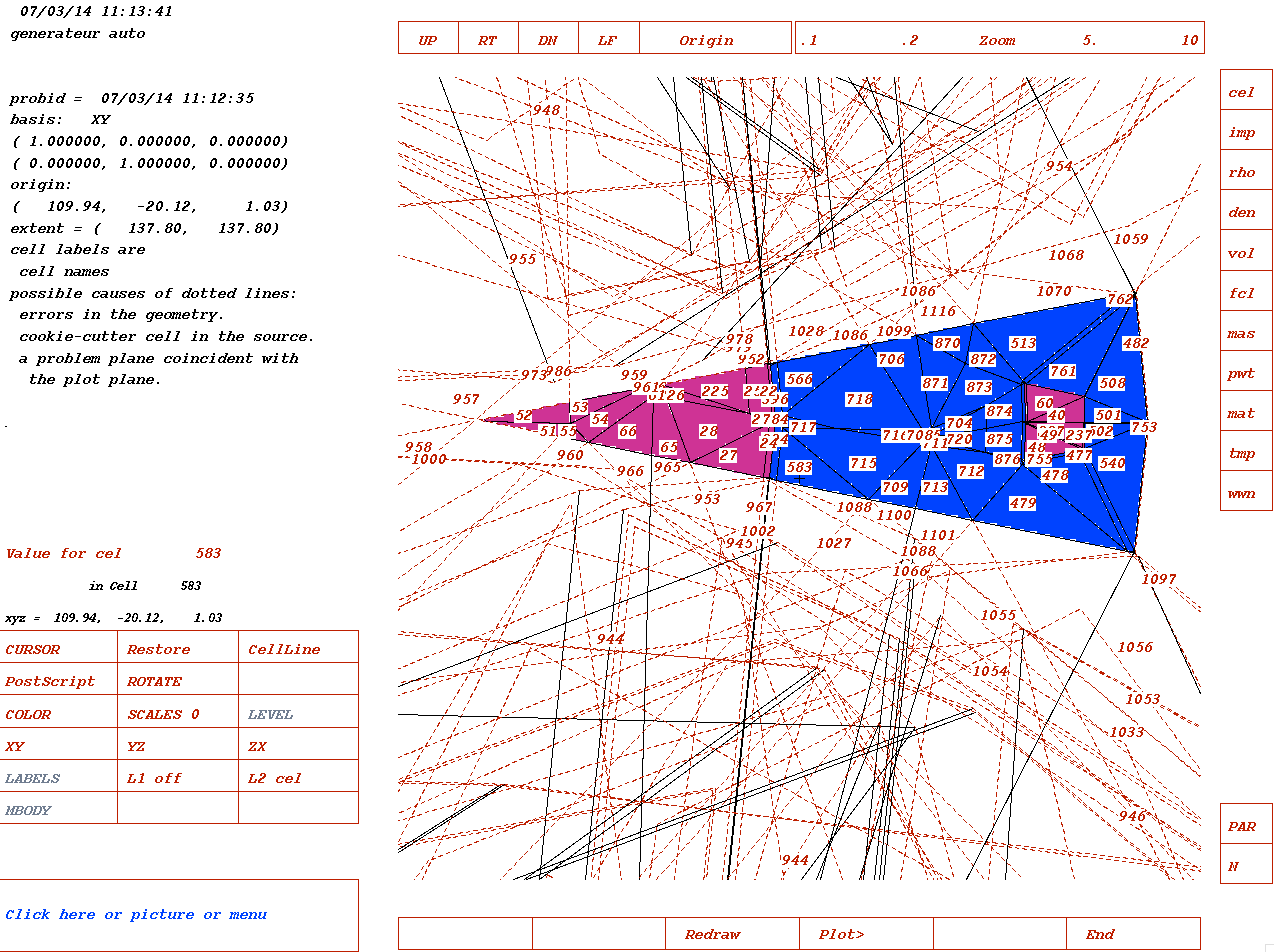 fission
Considérations neutroniques - Approche Transient Fission Matrix
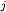 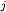 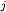 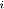 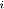 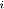 fuite
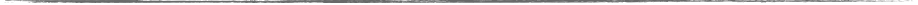 Implémentations numériques
émission
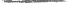 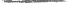 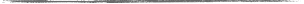 Méthode 1 - discrétisée en temps : TFM-M
Calcul des productions de neutrons sur une discrétisation spatiale et temporelle
Méthode 2 - condensée en temps : TFM-S
Dans un calcul critique, à chaque neutron source :- on mémorise si prompt ou retardé- on mémorise la position j de départ
A chaque interaction :- on récupère la position i- on enregistre le taux de fissions et la durée de vie
4 calculs (χp, χd, νp, νd) réalisés avec MCNP par discrétisation de la géométrie
Calcul lourd, avec ~1000 discrétisations spatiales et 100 en temps :- 1000x4 = 4000 calculs différents- 10002x4x100 = 400 millions de double                                          soit 3.2 Go …
Géométrie MCNP limitée :
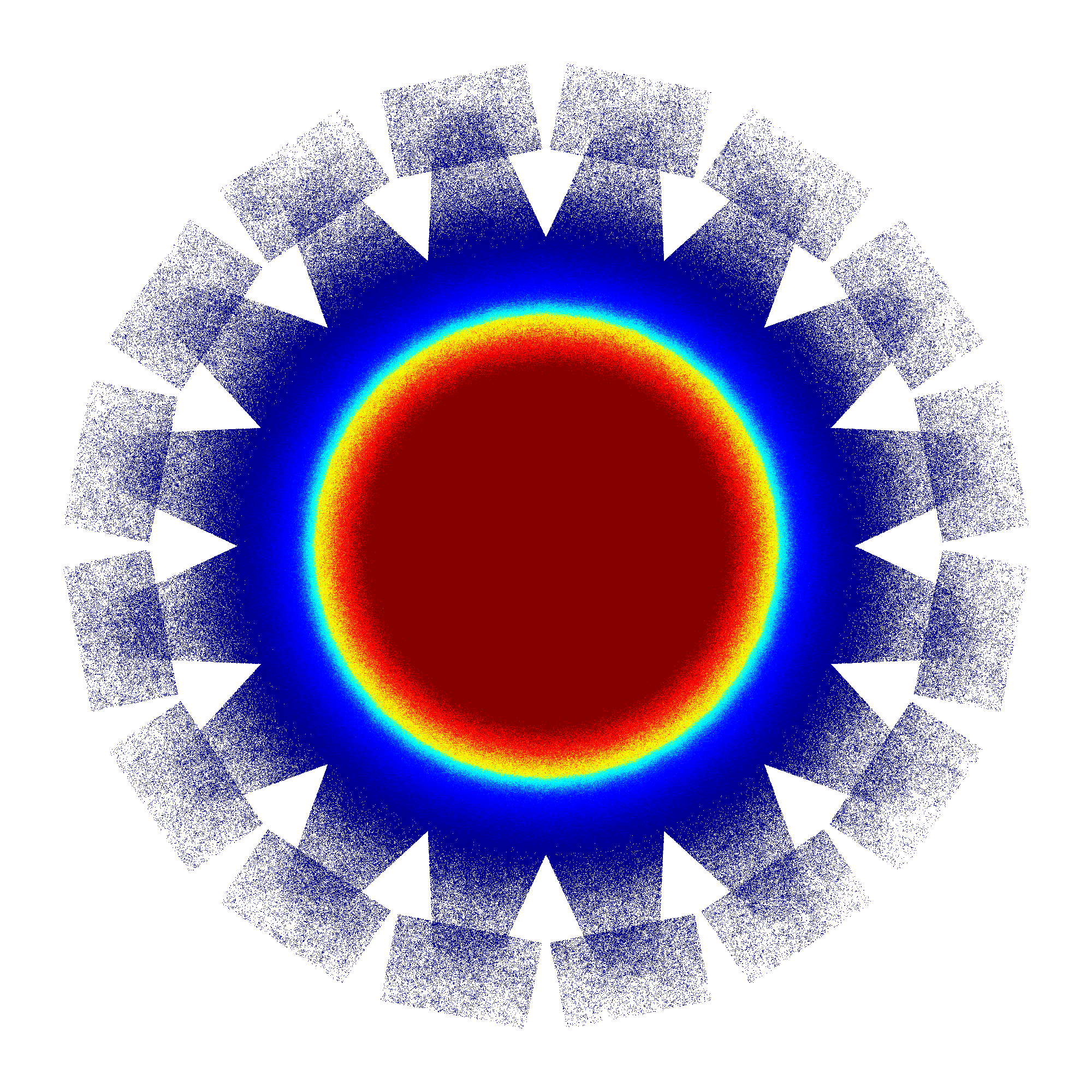 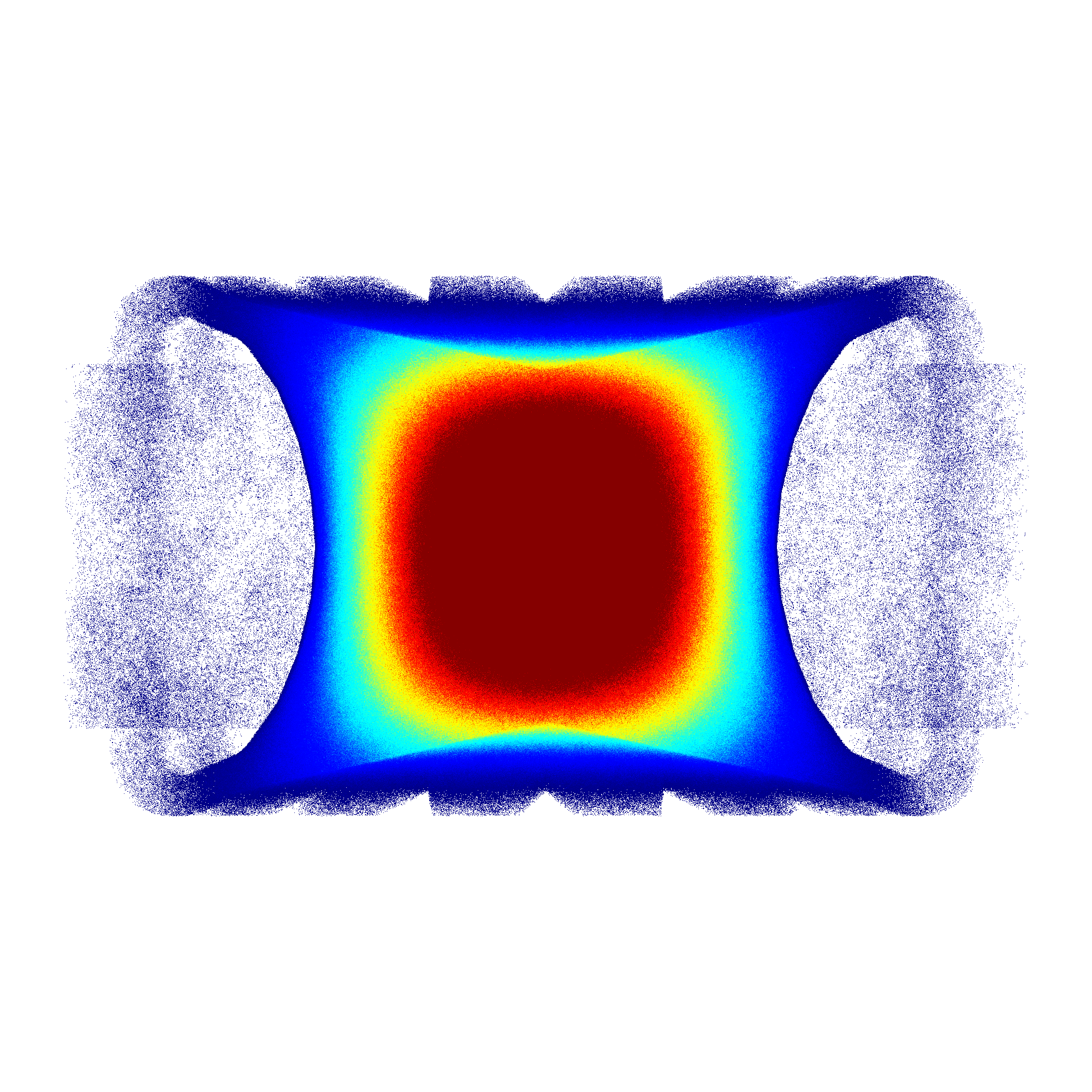 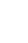 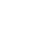 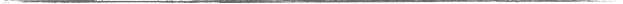 En un seul (unique) calcul on récupère l’ensemble des matrices de fission et celle des temps de propagation
SERPENT est capable d’utiliser un maillage CFD
Possible car il est aisé de modifier les sources de Serpent
Retenue pour les études couplées
[A. Laureau et al, Transient Fission Matrix : Kinetic calculation and kinetic parameters βeff and Λeff Calculation. Annals of Nuclear Energy, Annals of Nuclear Energy, Vol. 85, p. 1035-1044, 2015]
Flattop kinetics calculated parameters:
effective fraction of delayed neutron:

effective generation time:
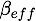 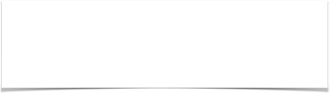 Experience Flattop - LANL
Références : Expérimental + IFP (Serpent classique)
Considérations neutroniques - Validation
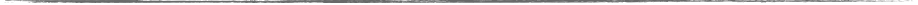 Expérience Flattop - statique
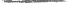 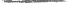 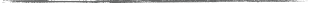 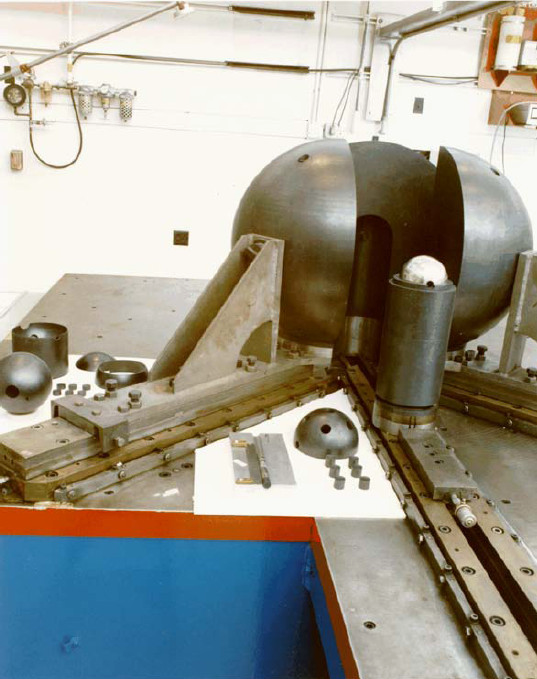 Observable expérimentale : αRossi
on se place à la criticité : k=kp+βeff=1
on se place à puissance très faible (peu de précurseurs)
un pulse de neutrons est envoyé dans le système
Unat
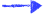 Pu
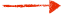 la cinétique gouvernée uniquement par les neutrons prompts :
à chaque génération de durée Λeff, 
la population diminue de -βeff, 
la décroissance de la gerbe suit une exponentielle de type :
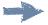 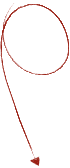 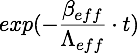 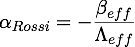 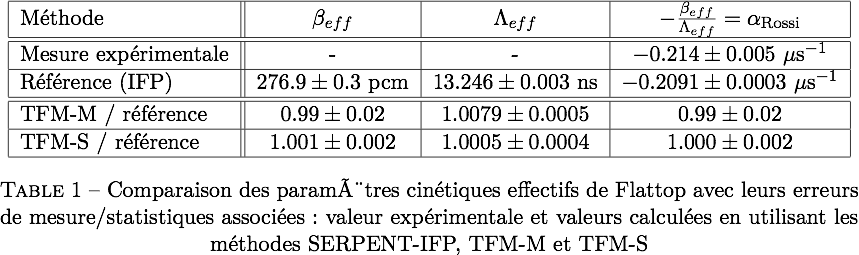 bon accord entre les méthodes TFM et un calcul de référence (pas de biais) …
… et avec les mesures expérimentales !
28
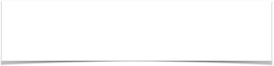 Référence : Cinétique 
Monte Carlo - Serpent
Considérations neutroniques - Validation
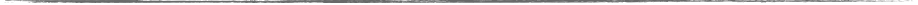 Expérience Flattop - dynamique
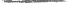 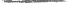 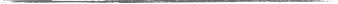 Evolution en temps (intégrée en espace)
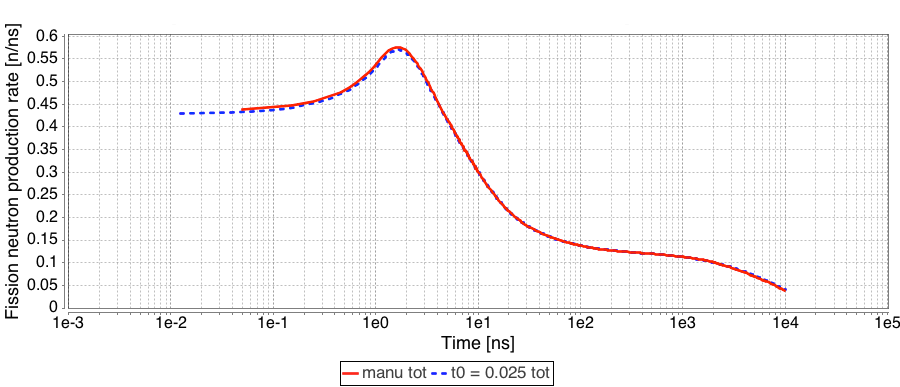 étude de la propagation d’une gerbe de neutrons prompts issue d’un pulse émis au centre du système
Référence
TFM-M
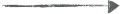 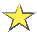 Taux de production de neutrons [ns-1]
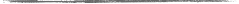 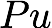 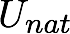 Temps [ns]
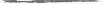 Comportement temporel identique
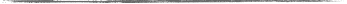 Evolution spatiale (à différents instants)
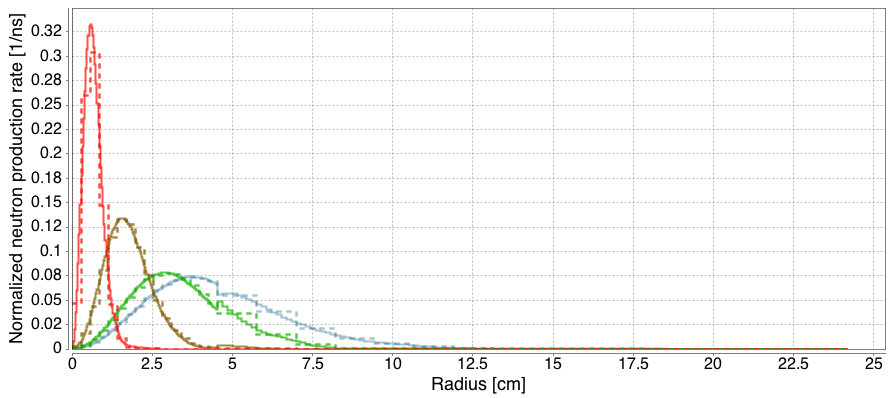 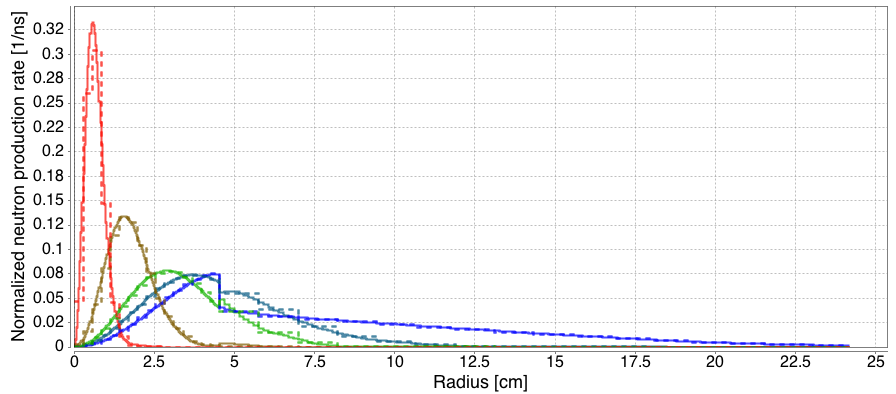 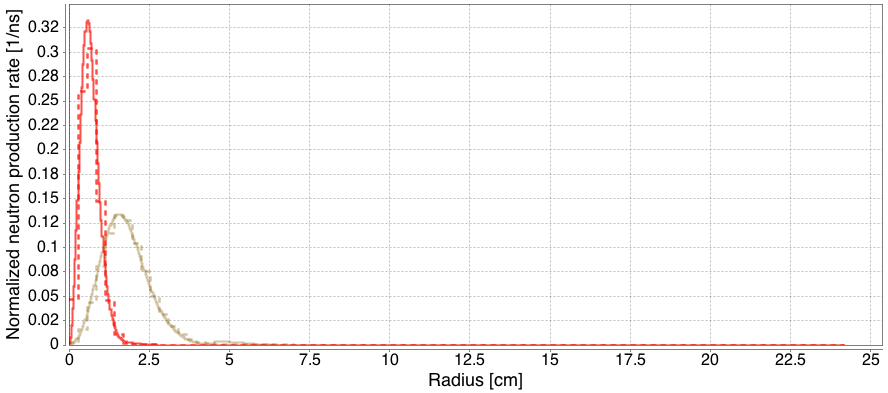 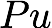 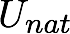 0.4ns
Référence
TFM-M
La gerbe est limitée à la zone du Pu : kp>>1
1ns
Taux de production de neutrons normalisé [ns-1]
2ns
La gerbe est arrivée à l’Unat : kp<<1
3ns
10ns
A l’équilibre, la distribution tend vers son équilibre, kp~0.997
Rayon [cm]
Distribution spatiale en très bon accord
29
Sommaire
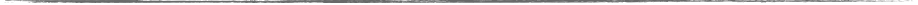 Cadre- Les réacteurs nucléaires- Objectifs de ce travail
Elements de physique- thermohydraulique- neutronique
Considérations neutroniques- Décomposition du flux neutronique- Approche Transient Fission Matrix - Validation : experience Flattop

Application au couplage - MSFR- Interpolation des matrices de fission- Strategie générale du couplage- Etude de transitoires du MSFR
Introduction
Boîte à outils
Développement de modèles neutroniques
Application dans le cadre de couplage à la thermohydraulique
30
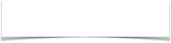 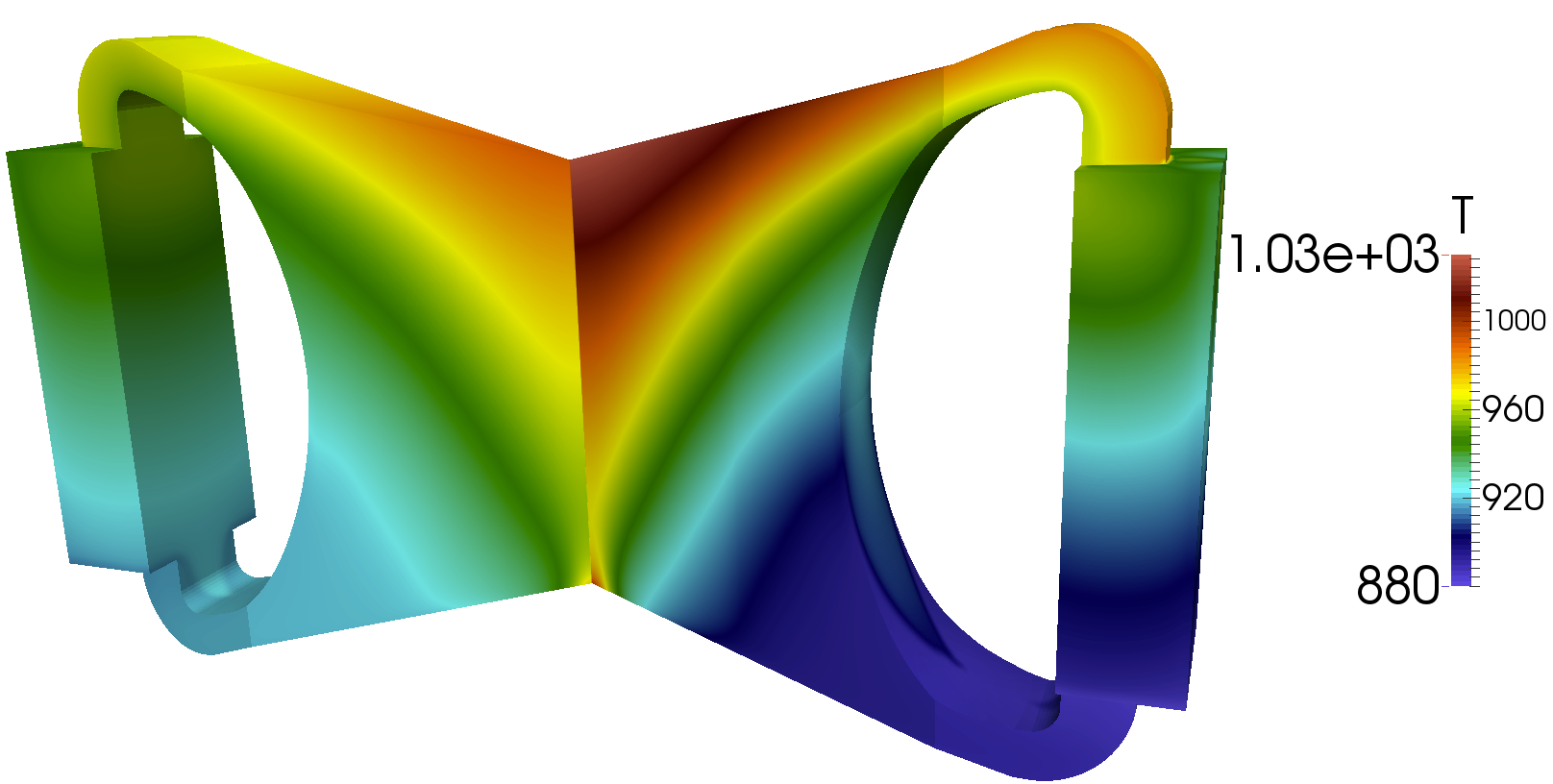 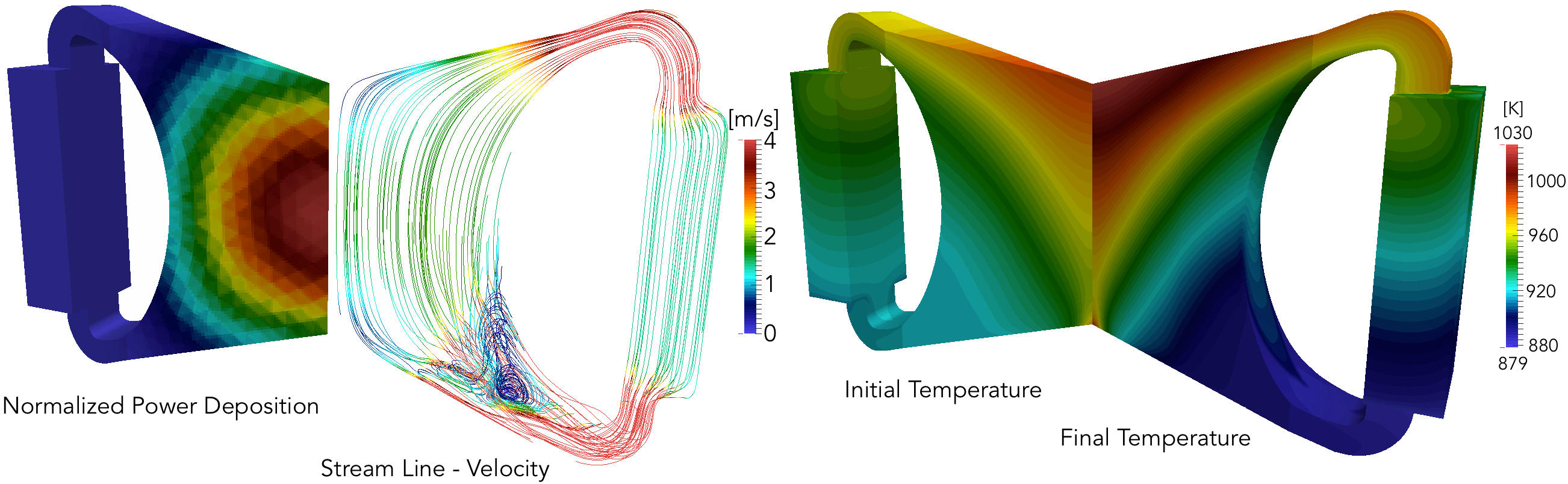 Initial / Final
Application au couplage - MSFR - Interpolation des matrices de fission
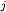 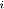 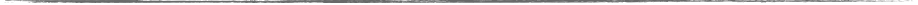 t
One more thing…
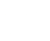 Et pour des calculs de transitoire ?
Durant un calcul couplé, la distribution de température du combustible est amenée à évoluer …
Comment prendre en compte ce phénomène tout en évitant de recalculer les matrices ?
variation avec la densité
variation avec le Doppler (sections efficaces)
Interpolation de matrices :
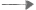 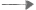 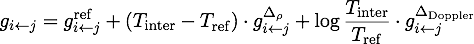 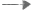 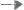 dépendance linéaire
dépendance logarithmique
Quelle température d’interpolation Tinter  utiliser ?
31
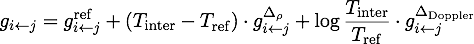 Application au couplage - MSFR - Interpolation des matrices de fission
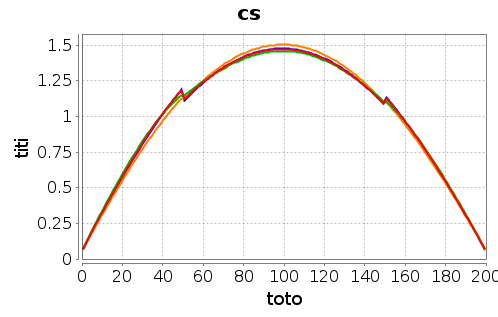 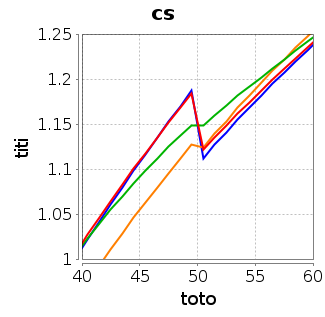 départ
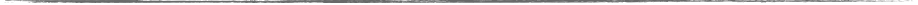 Cas d’étude : réacteur 1D de 200 cm avec le sel combustible du MSFR
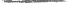 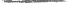 distribution à l’équilibre
interpo-lation
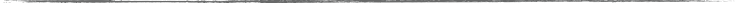 On a accès à deux types d’informations :  la température du départ, et la température de l’arrivée
référence
arrivée
900 K
1200 K
900 K
1200 K
1200 K
1000 K
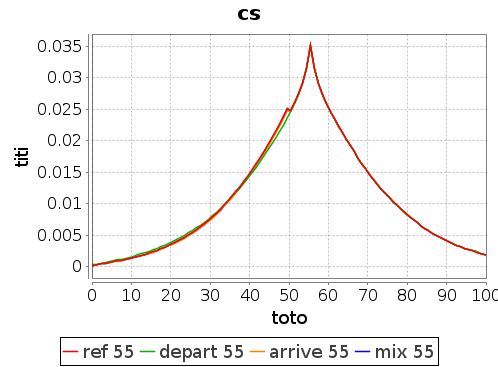 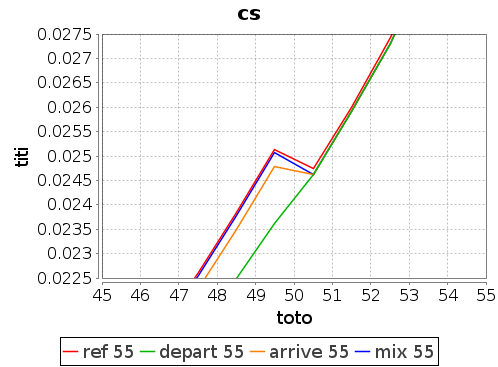 900 K
interpolation : utilise les taux de fission d’"arrivée" normalisées par les absorptions du "départ"
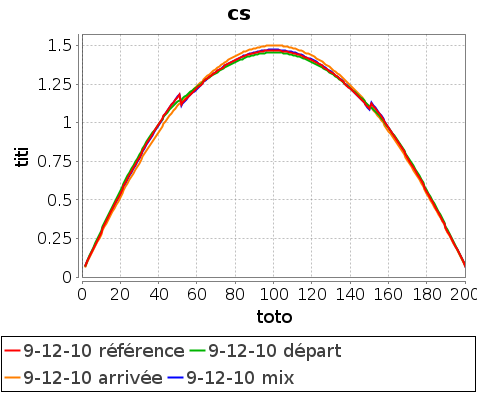 référence 
(ce que l’on veut obtenir)
Position [cm]
Position [cm]
propagation des sources (1ère génération)
interpolation
arrivée
(ne conserve pas le nombre de neutrons)
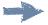 départ
(ne voit pas le changement)
nécessite de calculer la matrice des absorptions !
900 K
1200 K
1200 K
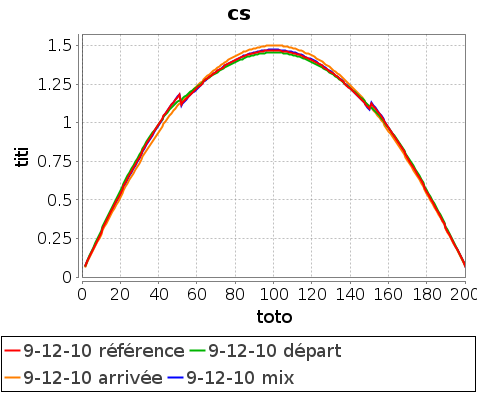 Position [cm]
Position [cm]
il est possible de modéliser une variation de température à la volée
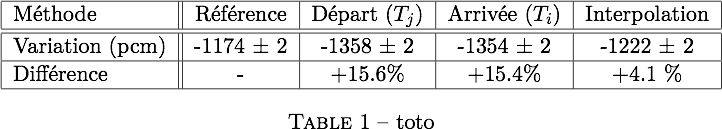 32
l’élu
\begin{table}[h]
\begin{center}
   \begin{tabular}{| l| | c | c | c | c | c|}
     \hline
     Method				& Reference		& Origin	($T_j$)		& Target ($T_i$)			& Mix		\\ \hline \hline
     Variation (pcm)		& -1174 $\pm$ 2	& -1358 $\pm$ 2	& -1354 $\pm$ 2	& -1222 $\pm$ 2		\\ \hline	
     Difference					& -				& +15.6\%			& +15.4\%			& +4.1 \%				\\ 
	\hline
   \end{tabular}
    \caption{toto} \label{titi}
 \end{center}
   \end{table}
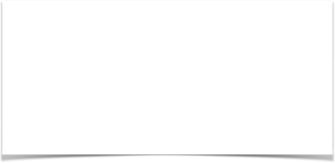 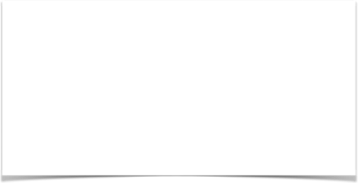 Application au couplage - MSFR - Strategie générale du couplage
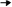 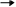 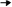 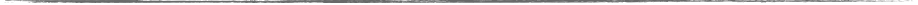 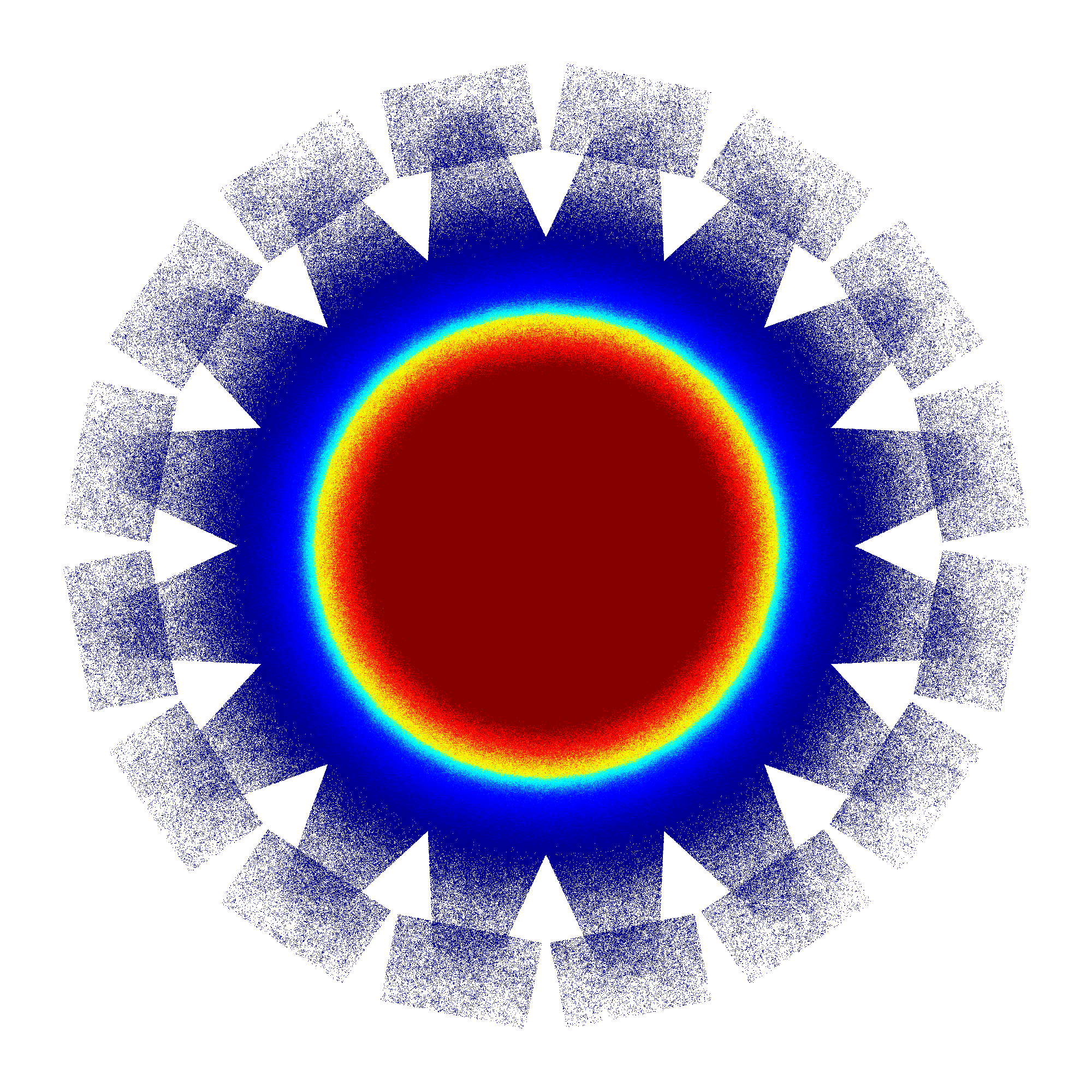 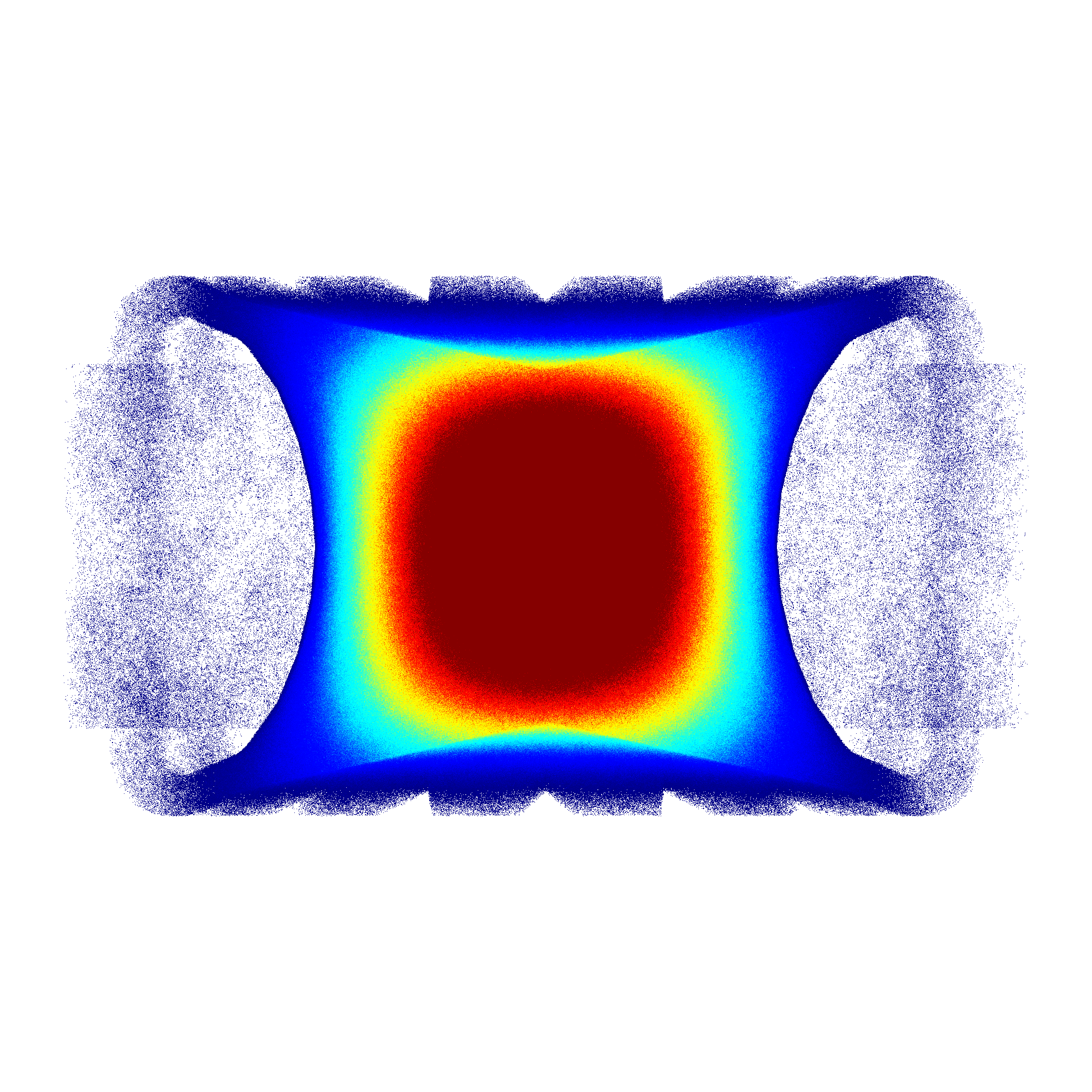 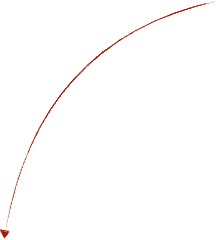 SERPENT
source de chaleur
flottabilité
production de précurseurs
puissance
calcul des matrices
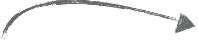 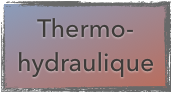 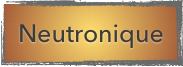 CFD
TFM-S
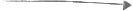 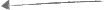 modèle de turbulence
k-ε realizable
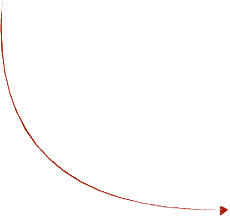 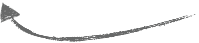 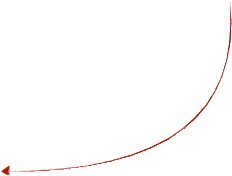 Doppler
densité
source neutrons retardés
température
précurseurs
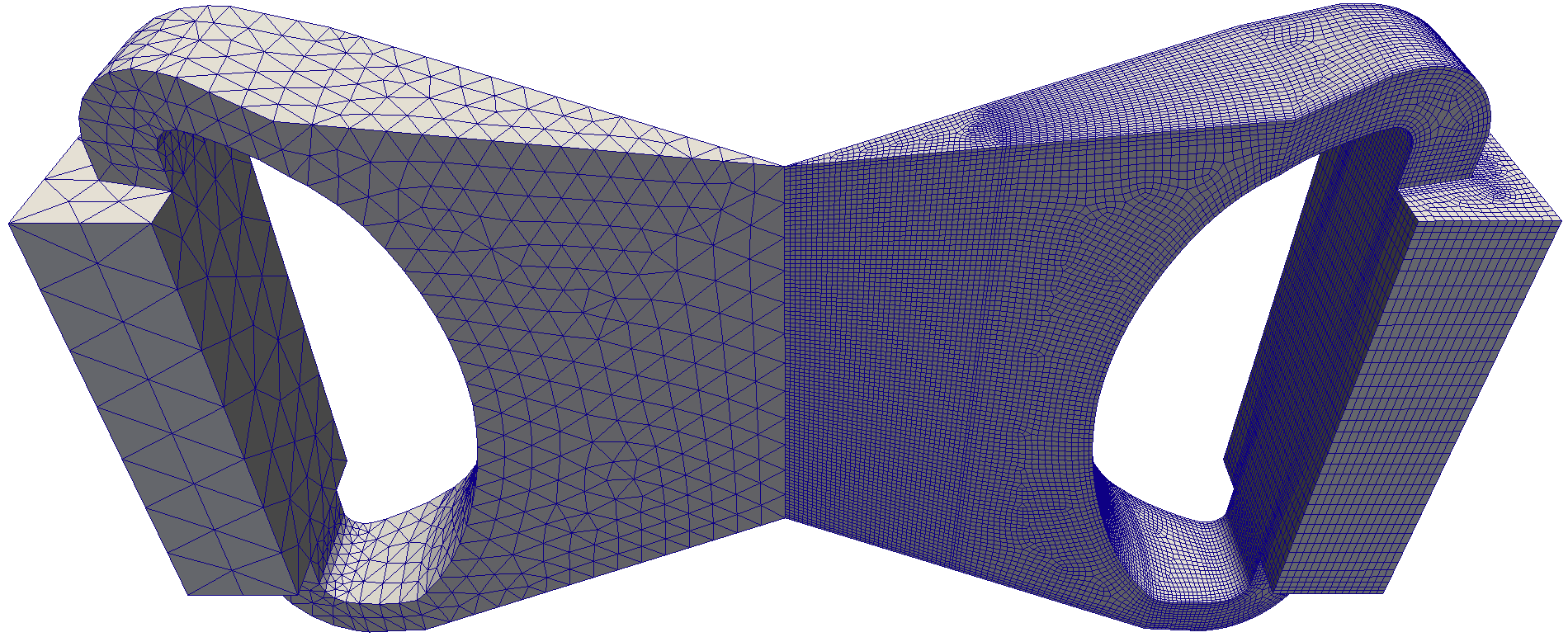 directement implémenté dans
réalisé par
μs
ms
OpenFOAM
33
[A. Laureau et al Coupled neutronics and thermal-hydraulics transient calculations based on a fission matrix approach : application to the Molten Salt Fast Reactor. Joint International Conference M&C+ SNA+ MC 2015, Nashville, USA]
Application au couplage - MSFR - Etude de transitoires du MSFR
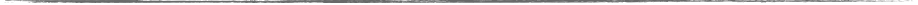 Etape 1 - mise à l’équilibre du réacteur :
Fixe les paramètres connus puissance neutronique, température moyenne, …
Itérations sur les inconnues du problèmedistribution de température, puissance des pompes, …
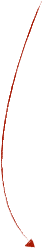 initialise
Etape 2 - étude de transitoires :
Suivi de charge (fonctionnement normal)modification de la puissance extraite via la température du fluide intermédiaire
Sur-refroidissement (incident)modification instantanée du la température du fluide intermédiaire
Insertion de réactivité (incident)augmentation "artificielle" du coefficient de multiplication k
34
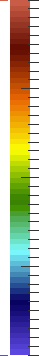 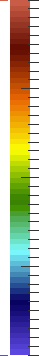 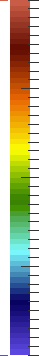 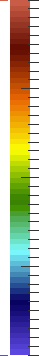 [m-3]
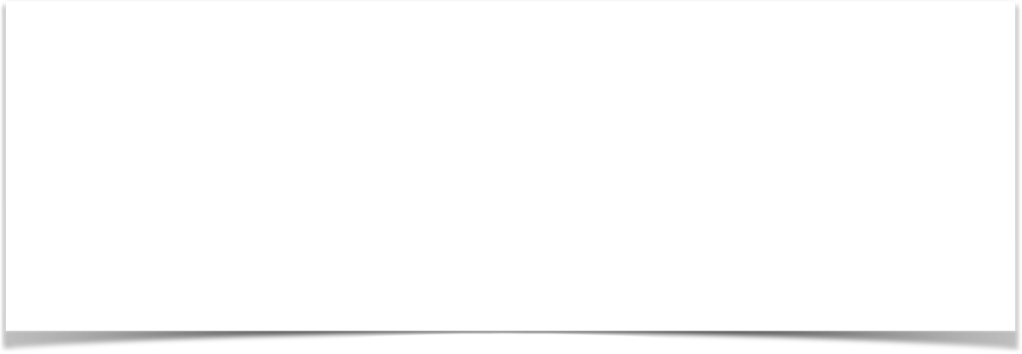 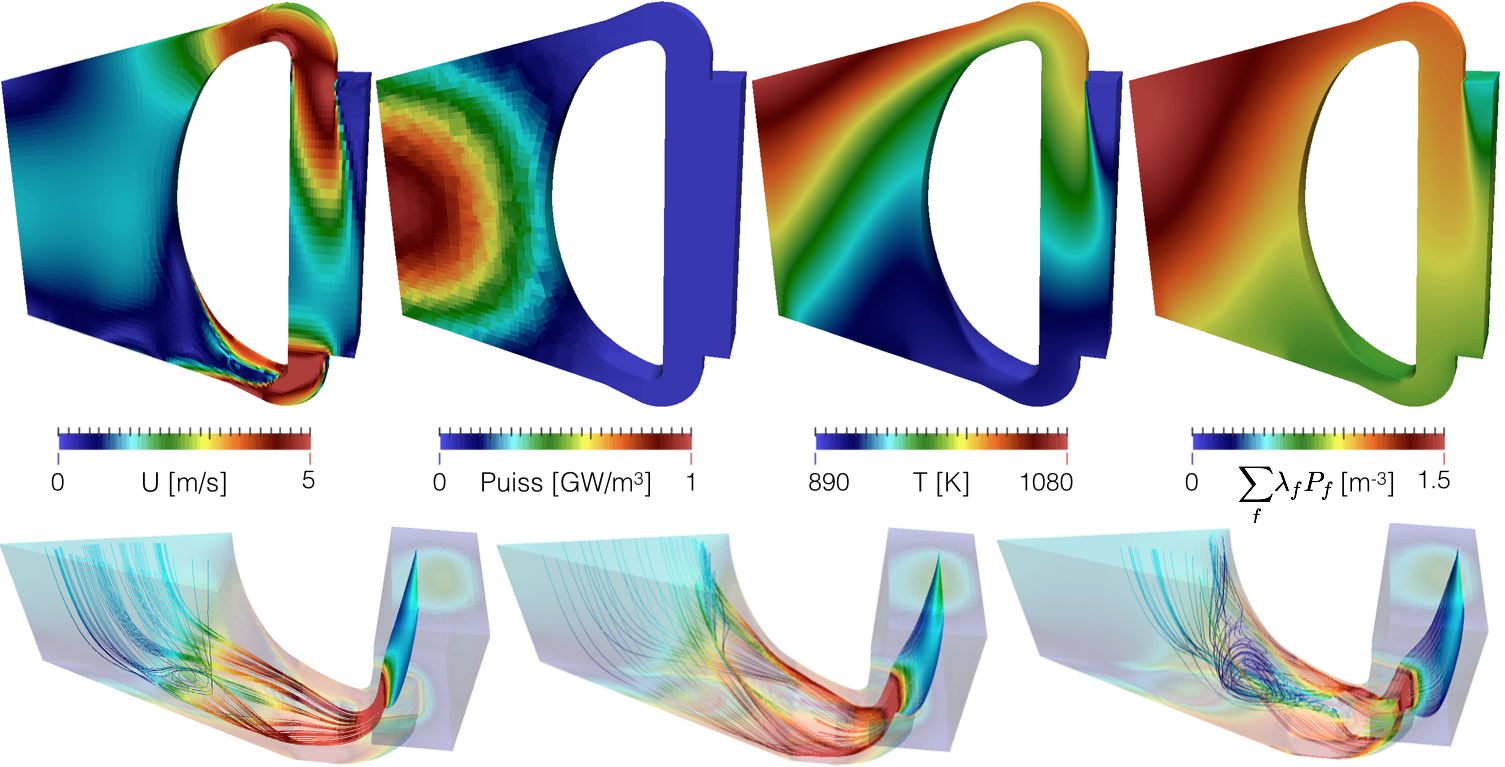 Application au couplage - Etat d’équilibre
0
1.5
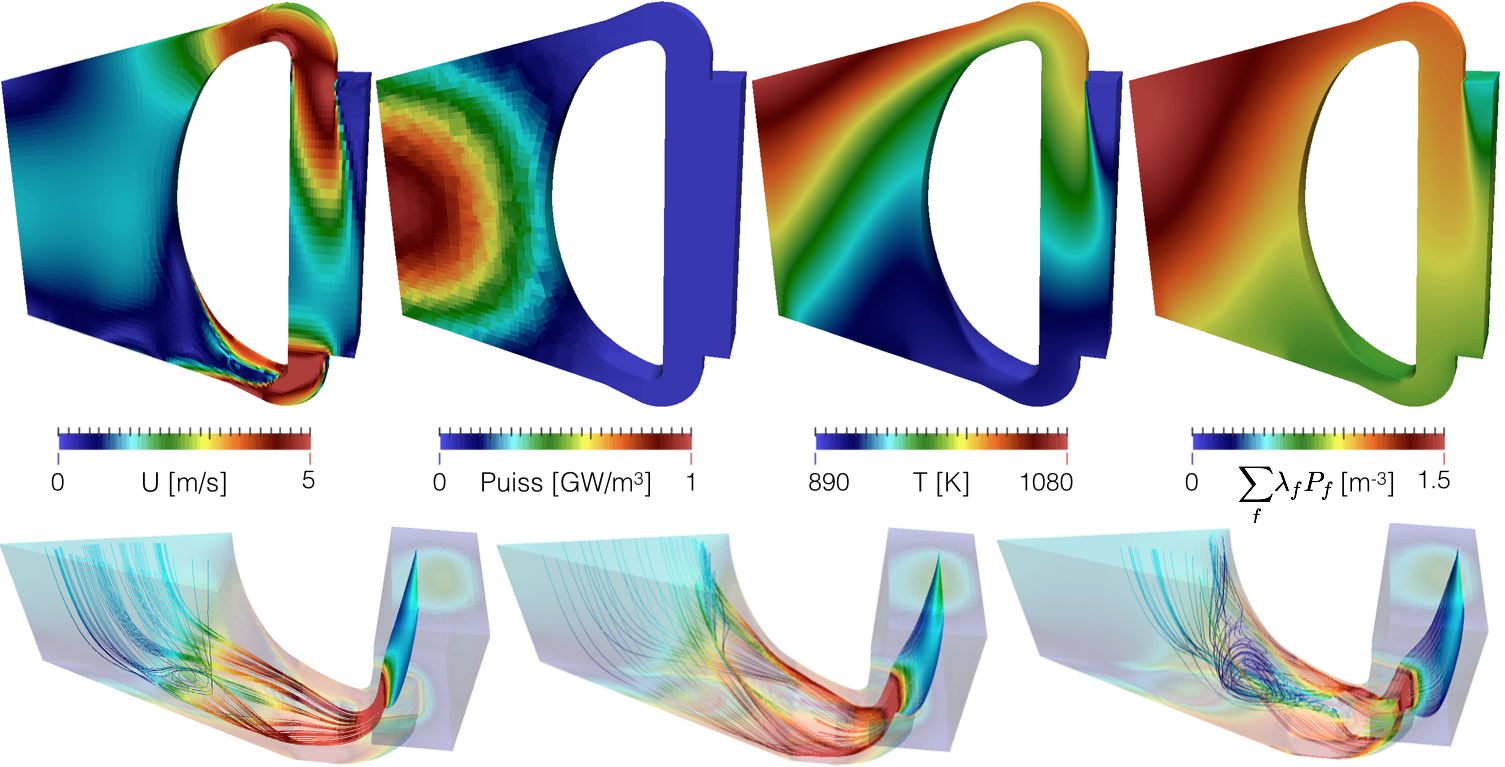 890
0
0
1080
1
5
Tcomb [K]
Puiss [GW/m3]
Vitesse [m/s]
Etape 2 - étude de transitoires :
Suivi de charge (fonctionnement normal)modification de la puissance extraite via la température du fluide intermédiaire
Sur-refroidissement (accident)modification instantanée du la température du fluide intermédiaire
Insertion de réactivité (accident)augmentation "artificielle" du coefficient de multiplication k
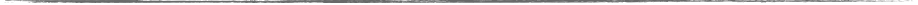 Etape 1 - mise à l’équilibre du réacteur :
Fixe les paramètres connus puissance neutronique (ici 3 GWth), température moyenne (ici 973 K), temps de circulation (ici 4 s)…
Itérations sur les inconnues du problèmedistribution de température, puissance des pompes, …
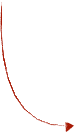 Etape 2 - étude de transitoires :
Suivi de charge (fonctionnement normal)modification de la puissance extraite via la température du fluide intermédiaire
Sur-refroidissement (accident)modification instantanée de la température du fluide intermédiaire
Insertion de réactivité (accident)augmentation "artificielle" du coefficient de multiplication k
initialise
35
refroidissement
contre réaction
augmentation de puissance
Application au couplage - MSFR - Etude de transitoires du MSFR
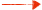 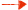 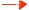 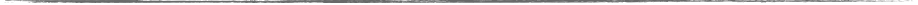 suivi de charge - de 33% en 60 secondes
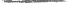 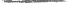 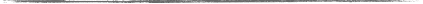 transitoire normal de pilotage du réacteur
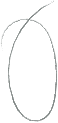 ❗️
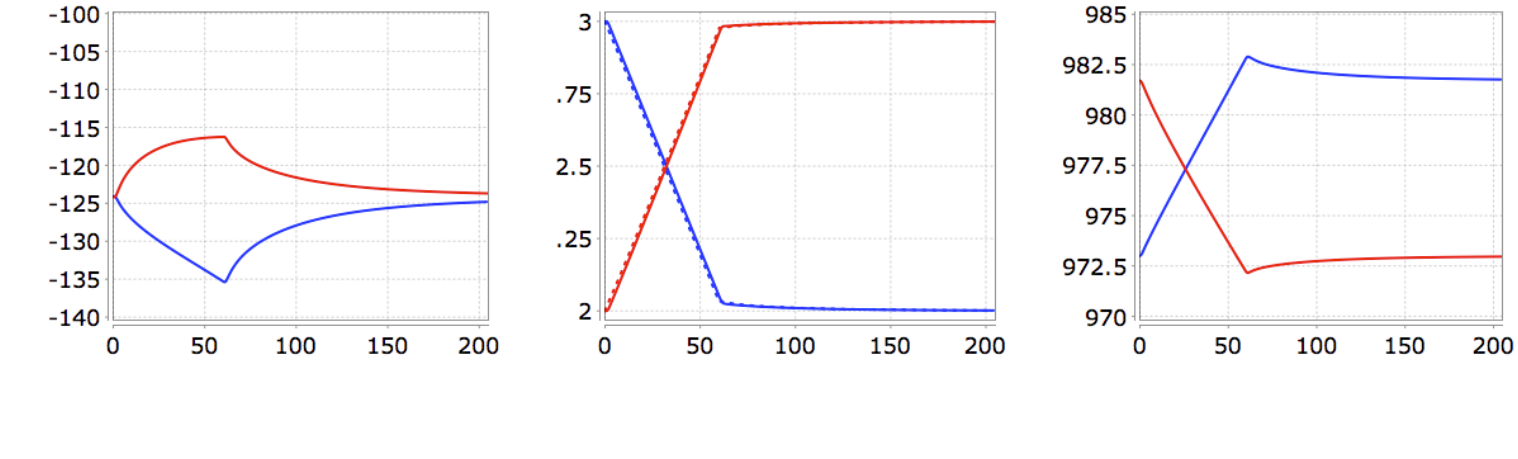 2→3 GW
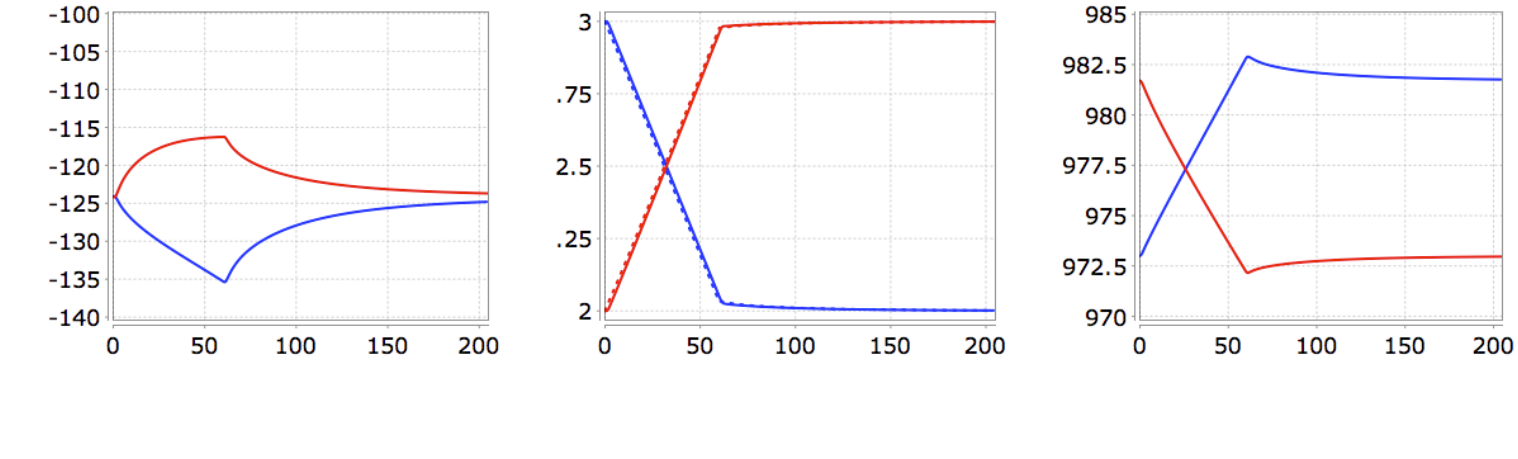 kp−1 [pcm]
Puissance [GW]
Tmoy combustible [K]
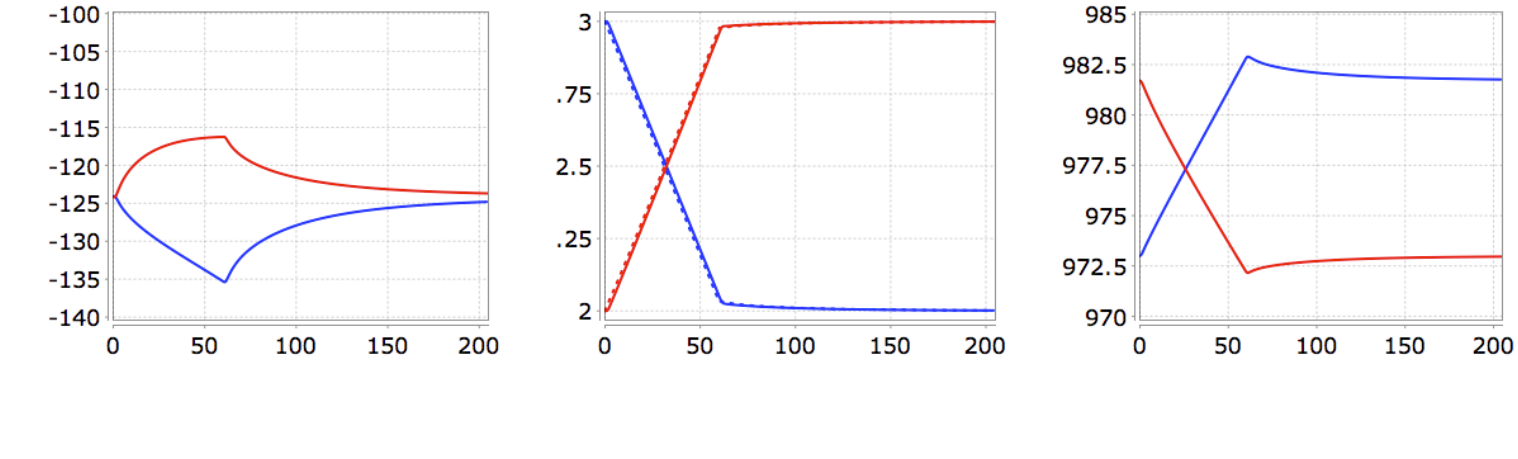 3→2 GW
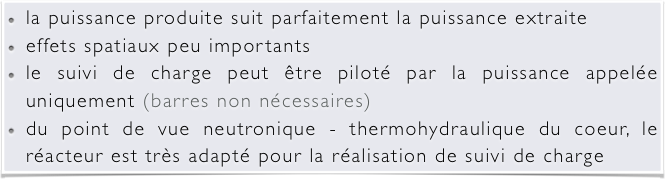 Temps [s]
Temps [s]
Temps [s]
Température 
combustible
[K]
Puissance
[GW/m3]
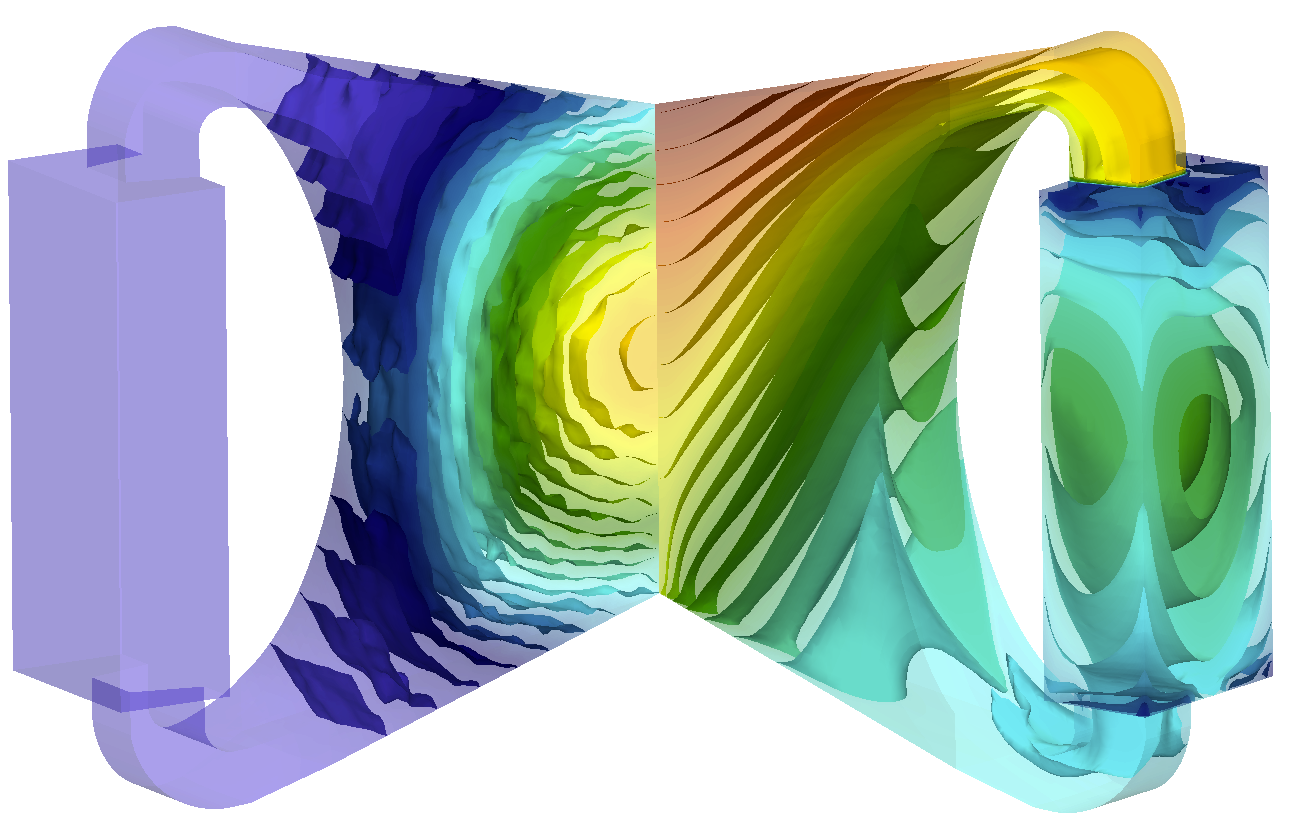 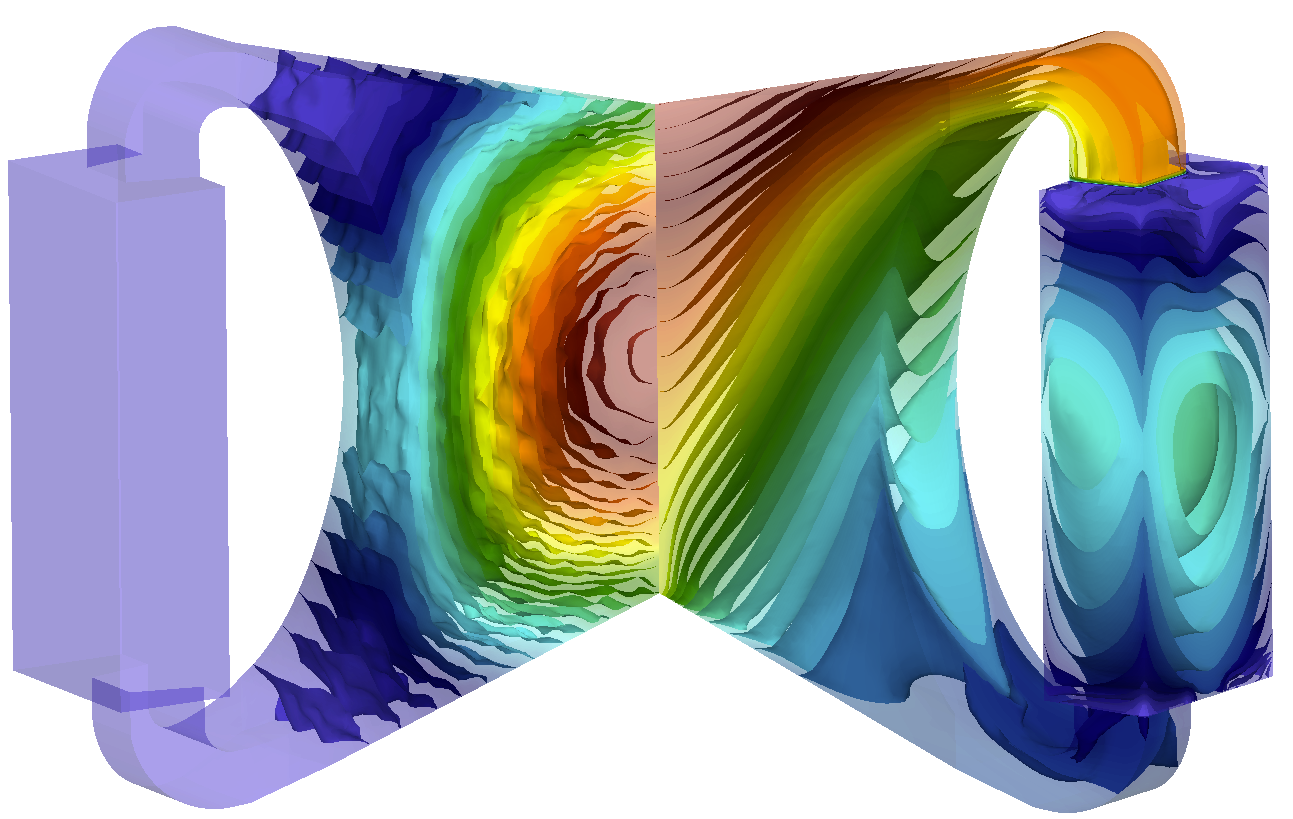 1
1110
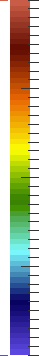 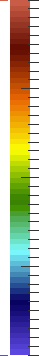 0
890
t=0 s
t=100 s
36
2→3 GW
2→3 GW
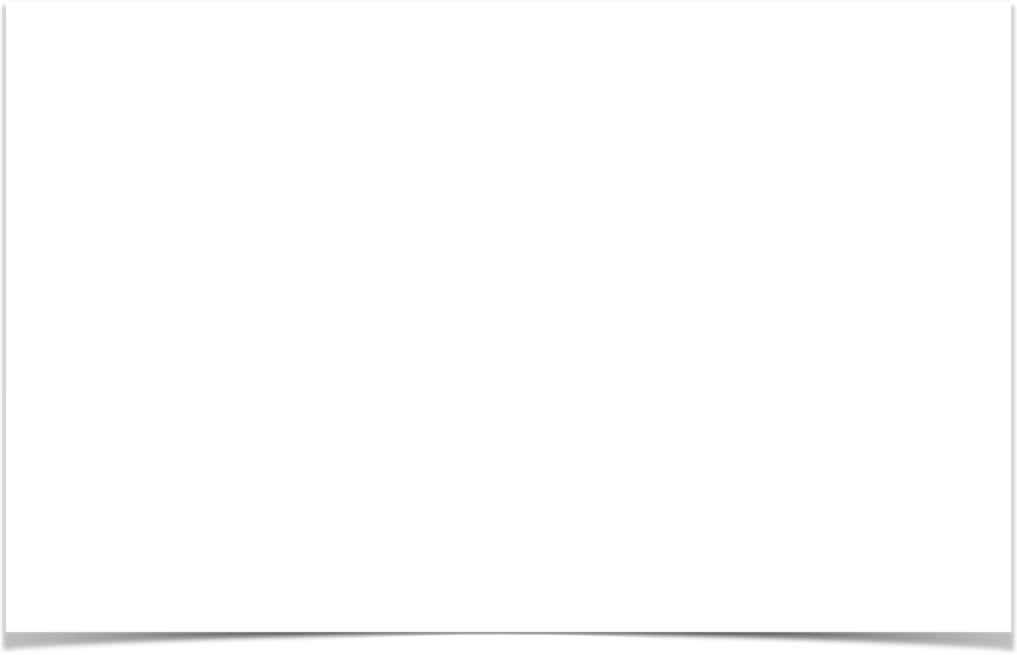 0.01
0.01
0.01
0.1
0.1
0.1
1
1
1
10
10
10
100
100
100
Application au couplage - MSFR - Etude de transitoires du MSFR
5
0
4
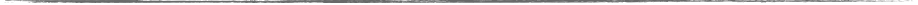 -10
incident de sur-refroidissement : de 0.1 à 3 GW
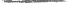 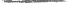 0
température du sel intermédiaire instantanément modifiée
3
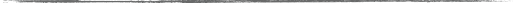 Température 
combustible
[K]
-20
Puissance
[GW/m3]
2
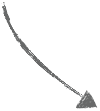 -50
1
1100
-30
1
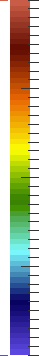 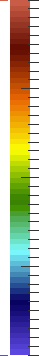 -40
0
-100
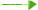 refroidissement
ΔTmoy [K]
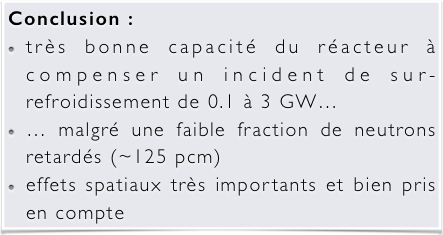 -150
0
890
❗️temps en log❗️
Temps [s]
stabilisation de la puissance neutronique sur la puissance extraite
contre-réaction
puissance extraite
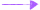 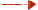 βeff
kp−1 [pcm]
Puissance [GW]
0.1 à 3 GW
délai lié au transport
augmentation de puissance
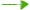 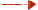 puissance produite
Temps [s]
Temps [s]
37
βeff
❗️temps en log❗️
3 GW
1 kW
100 MW
10 MW
Application au couplage - MSFR - Etude de transitoires du MSFR
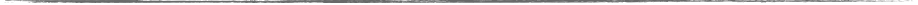 incident de sur-refroidissement - étude paramétrique
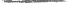 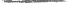 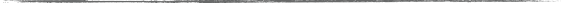 kp−1 [pcm]
Puissance [GW]
Tmoy [K]
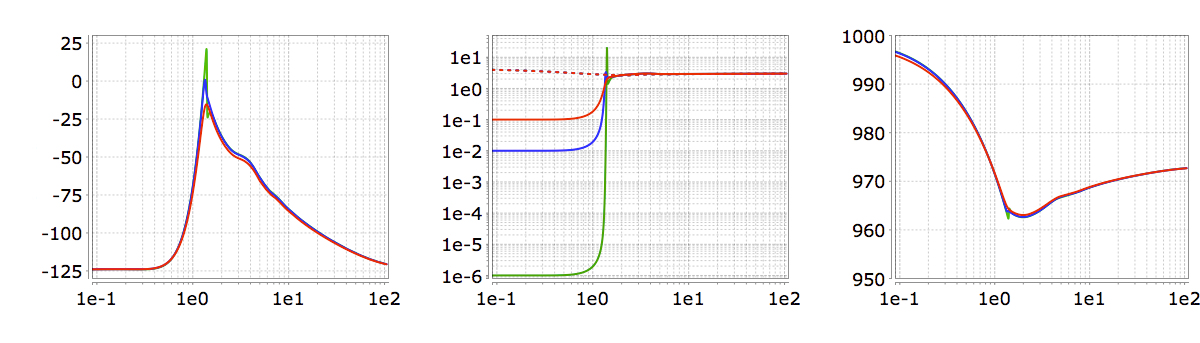 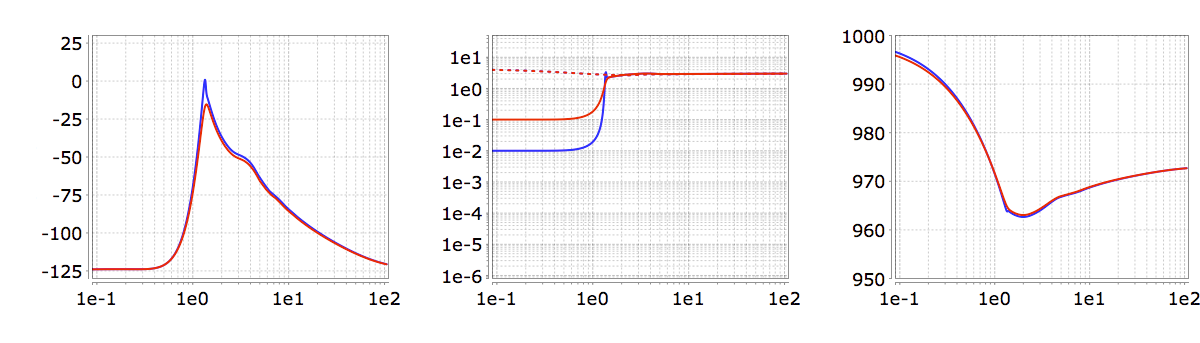 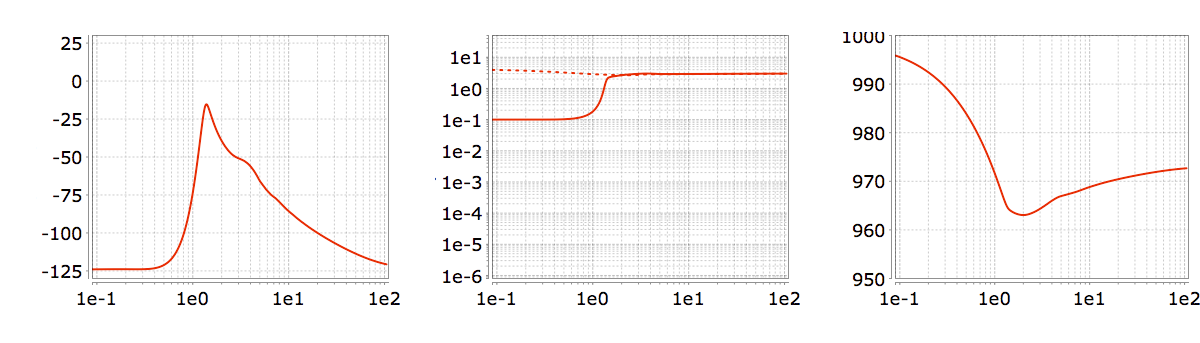 100 MW
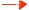 Temps [s]
Temps [s]
Temps [s]
kp−1 [pcm]
Puissance [GW]
Tmoy [K]
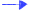 10 MW
1 kW
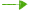 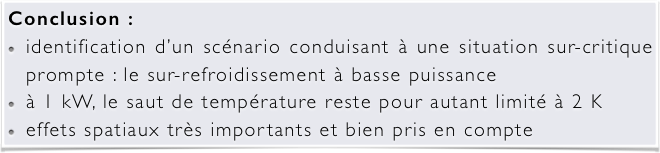 Temps [s]
Temps [s]
Temps [s]
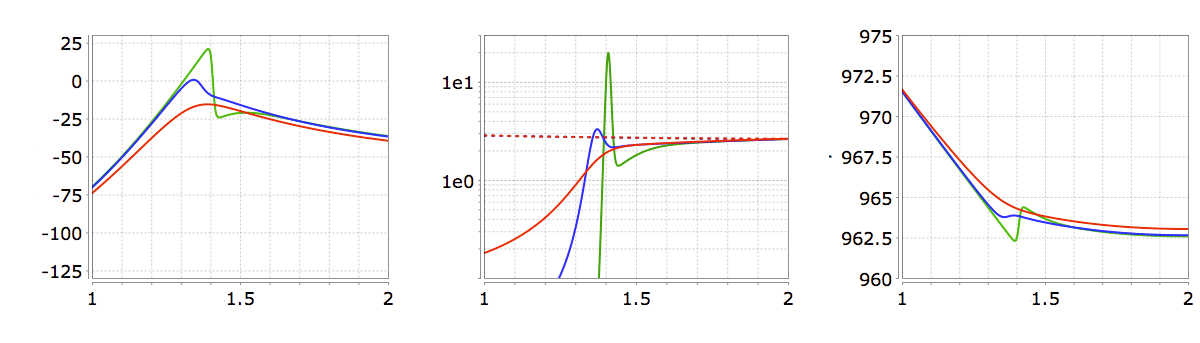 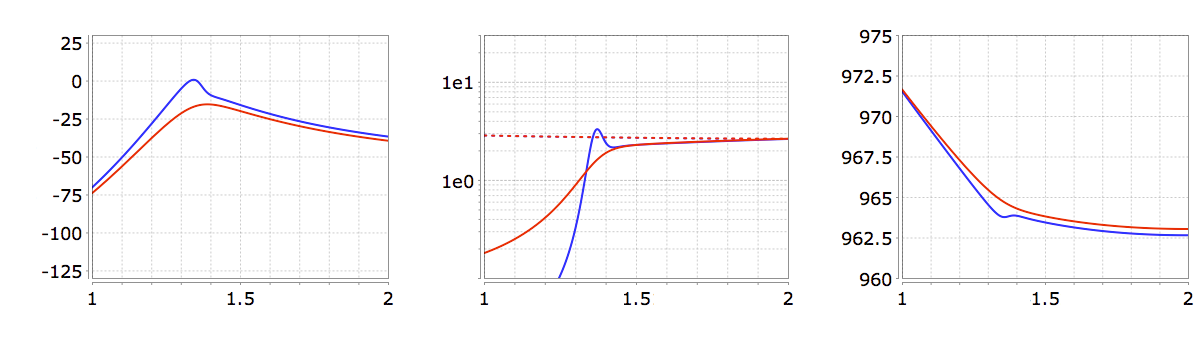 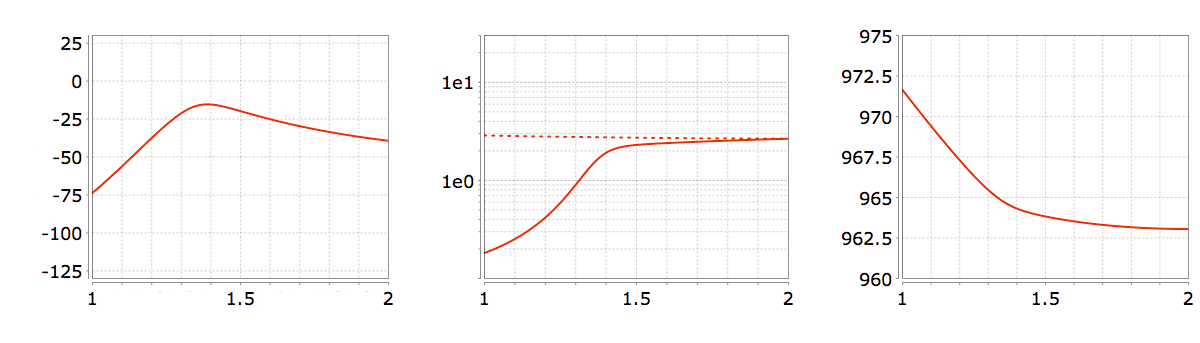 38
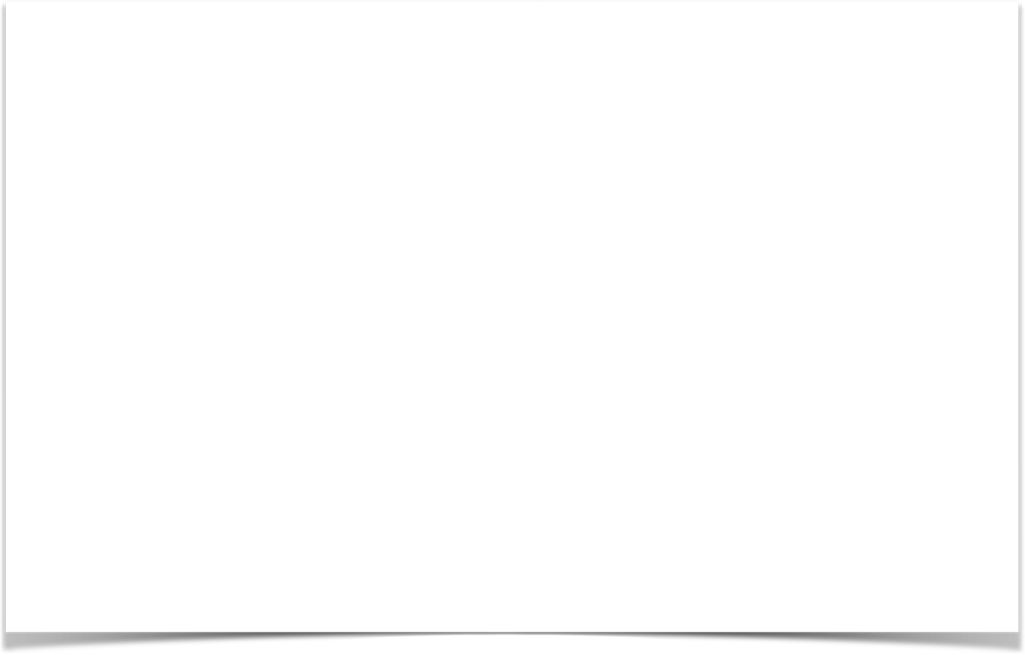 15
15
0
0.001
0.001
0.001
0.01
0.01
0.01
0.1
0.1
0.1
1
1
1
10
10
10
100
100
100
Puissance
[GW/m3]
T 
[K]
Application au couplage - MSFR - Etude de transitoires du MSFR
-25
4
1420
12
12
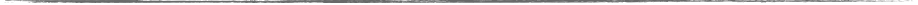 incident d’insertion de réactivité de 1000 pcm en 1s
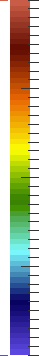 -50
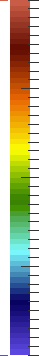 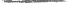 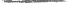 9
9
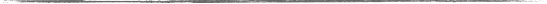 -75
6
6
-100
3
3
-125
insertion de reactivité
circulation du sel
0
0
-150
βeff
0
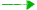 890
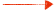 kp−1 [pcm]
contre-réaction
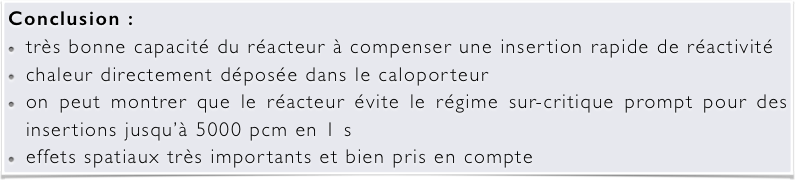 ❗️temps en log❗️
Temps [s]
augmentation de puissance
ΔTmoy [K]
Puissance [GW]
compétition entre le taux d’insertion de réactivité et les contre réactions
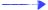 augmentation
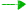 nouvelle température d’équilibre = nouvelle puissance extraite
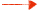 3 GW
Temps [s]
Temps [s]
39
benchmark numérique dédié au couplage sur les réacteurs à combustible liquide
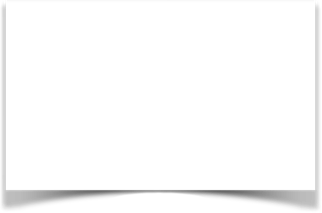 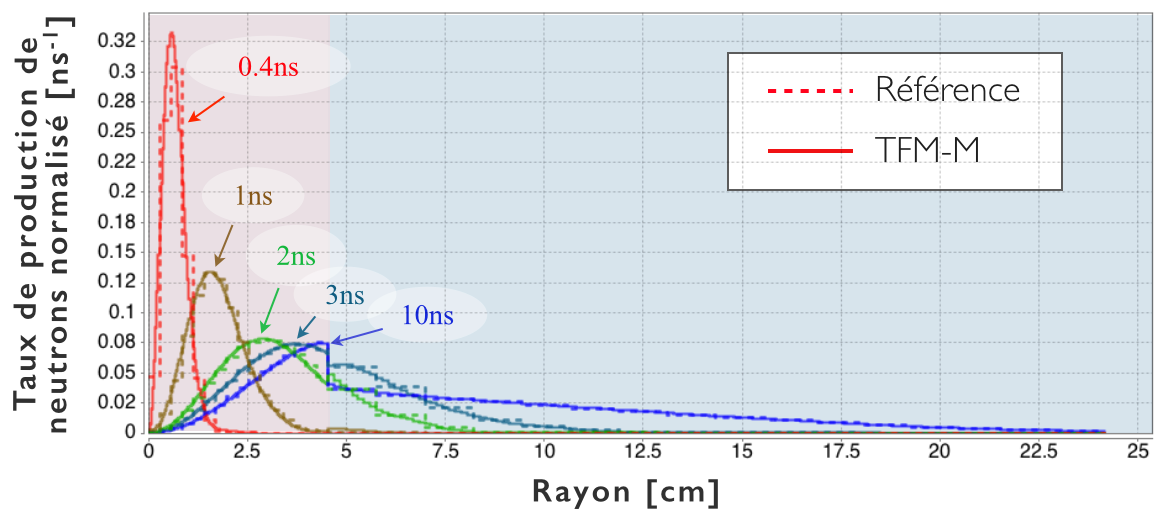 Flattop et Jezebel : βeff & Λeff
propagation de gerbe prompte
cas test homogène
Conclusions
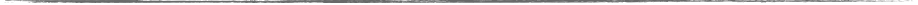 Caractérisation de la réponse d’un réacteur
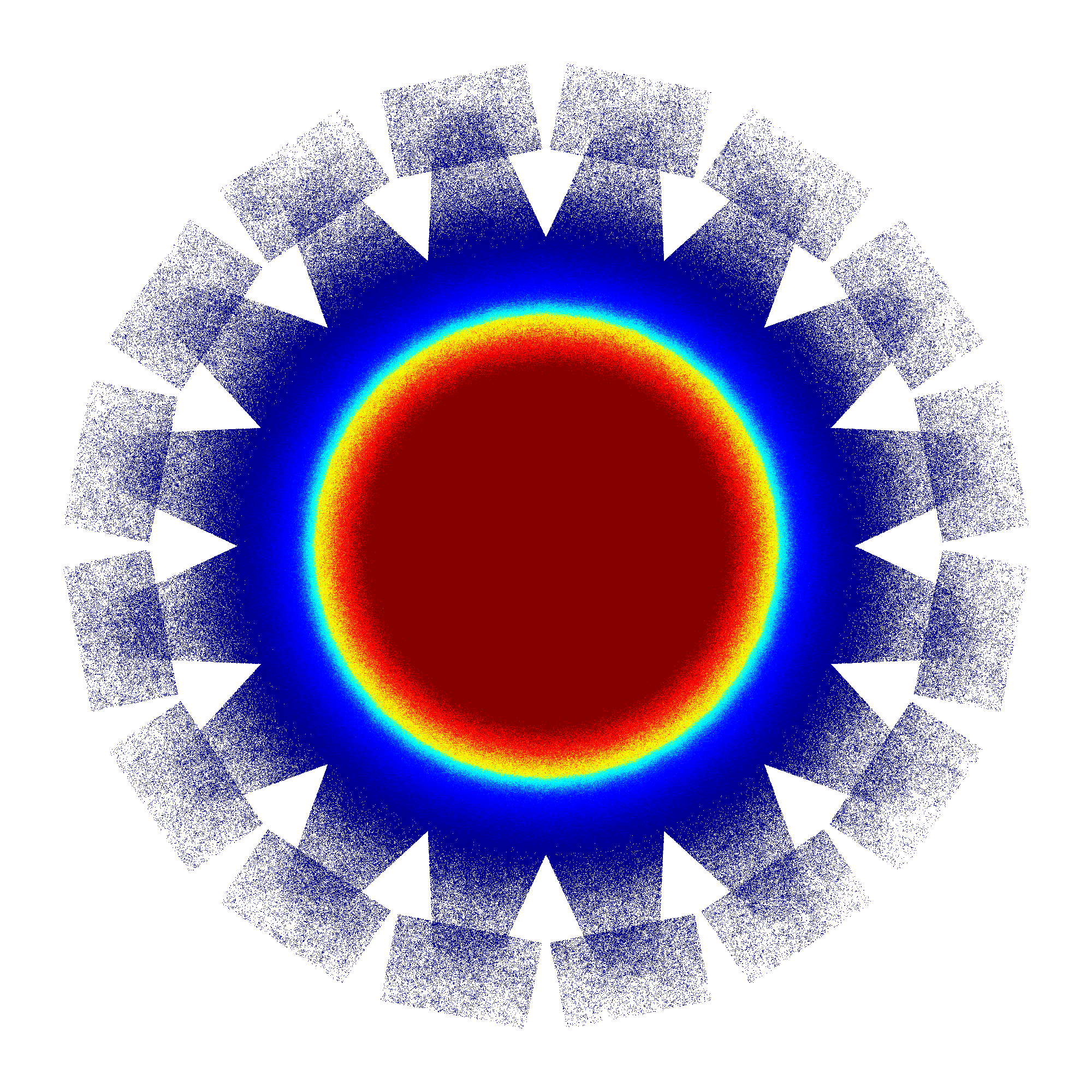 Réponse globale - approche par gerbe : 
reproduction d’une gerbe prompte issue de neutrons retardés
solution de référence couplée avec la thermohydraulique incluant l’effet du transport des précurseurs
accés à la fraction effective de neutrons retardés βeff
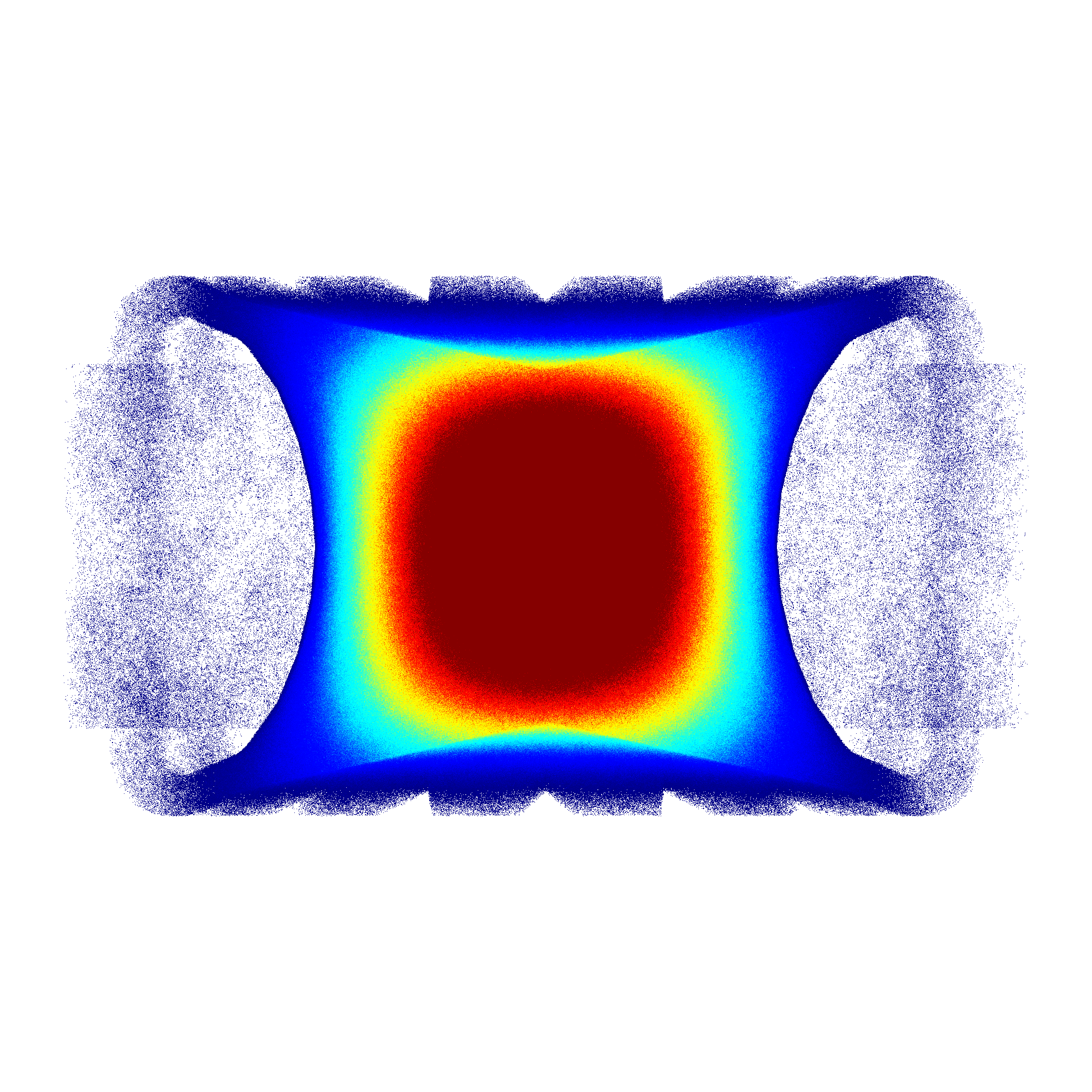 Etude du réacteur MSFR
incidents d’insertion de réctivitépas de situation surcritique prompte en dessous d’une insertion de réactvité de 5000 pcm en 1s 
incidents de sur-refroidissementidentification d’un risque d’incident à basse puissance (démarrage)
suivi de chargepilotage du réacteur par la puissance uniquement
temps de calcul raisonnable ~ jour sur un ordinateur de bureau
Réponse locale - Transient Fission Matrix (TFM) : 
caractérisation de la réponse spatiale & temporelle
différents modèles temporels suivant le type d’étude
des phénomènes de la nano-seconde à la minute
technique d’interpolation précise
couplage à la T&H à travers OpenFOAM
"esprit"  Monte Carlo
Température [K]
Puissance [GW/K]
1
1100
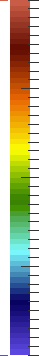 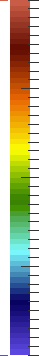 Expérience Flattop 
(dynamique)
sur-refroidissement
0.1 ➙3GW
0
890
40
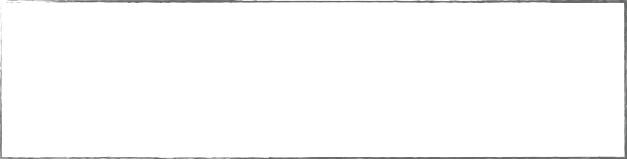 Merci pour votre attention !
Perspectives
Serpent
TFM
Des perspectives variées 
développement d’un code système du MSFR dans son ensemble - depuis les neutrons jusqu’aux électrons - thèse de Delphine Gérardin (2015-2018) dans le cadre du projet européen SAMOFAR et du programme NEEDS
étude du sel combustible en tant que caloporteur (transferts thermiques / thermohydraulique / thermomécanique), étape fondamentale dans l’étude des échangeurs de chaleur et du réservoir de vidange du MSFR - thèse de Mauricio Tano Retamales (2015-2018) / SAMOFAR
idée(s) d’amélioration : par exemple les modèles d’interpolation des matrices de fission - sensibilité aux volumes traversés ?
TFM est générique : application de la méthode à d’autres types de réacteurs
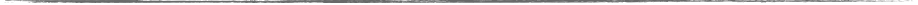 étude préliminaire sur un cas REP : insertion de barres d’absorbant dans un assemblage infini (benchmark minicore)
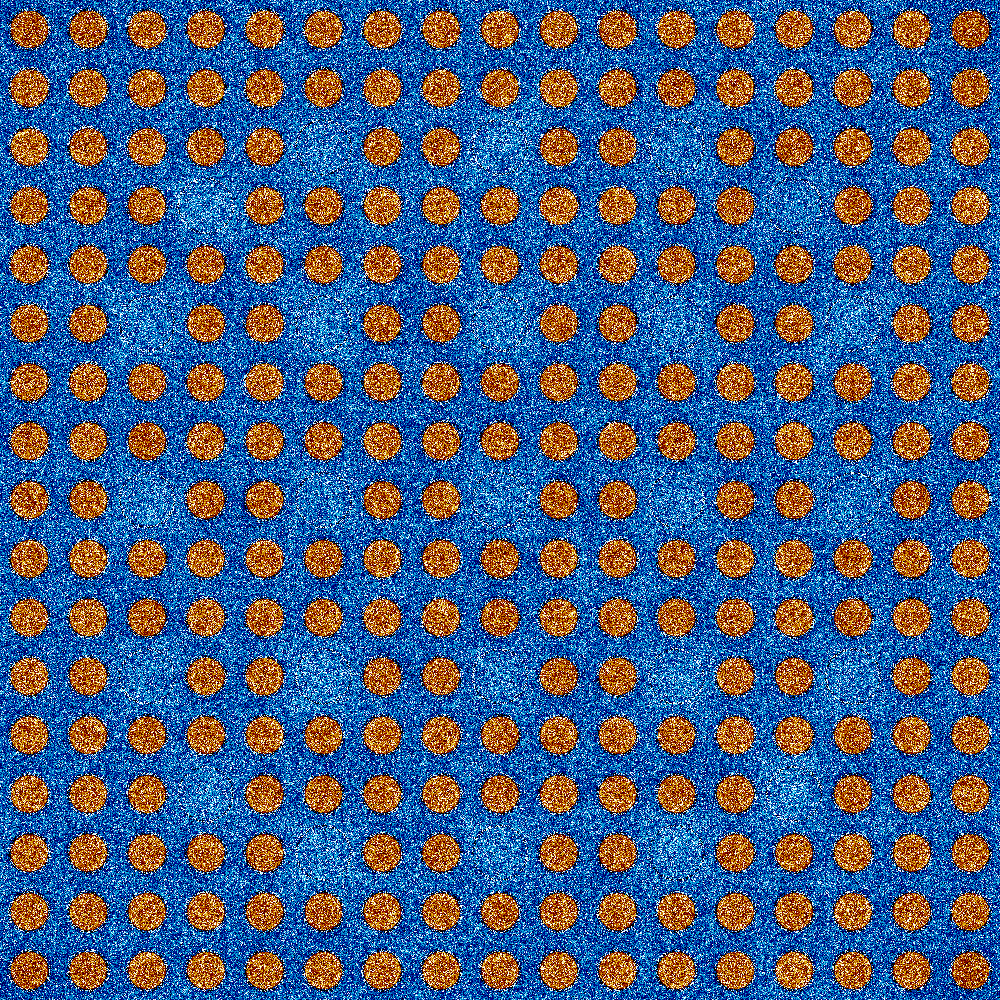 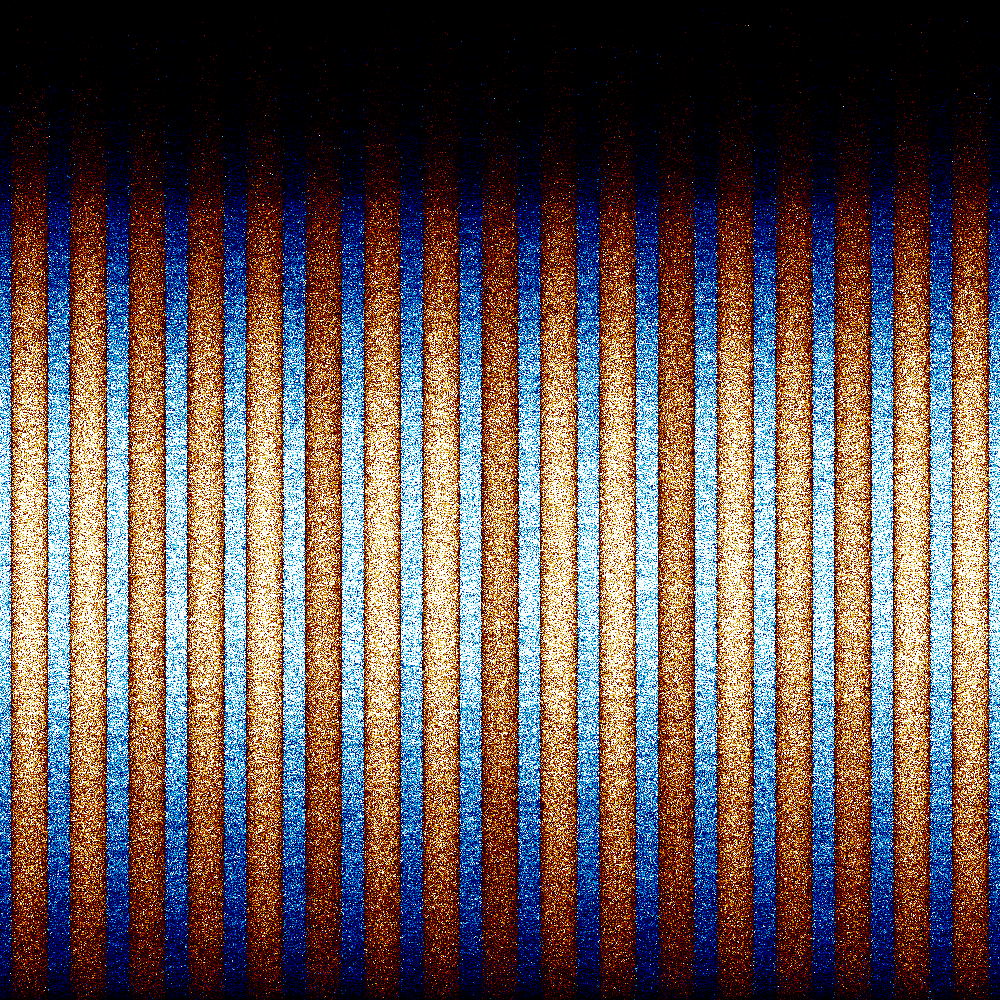 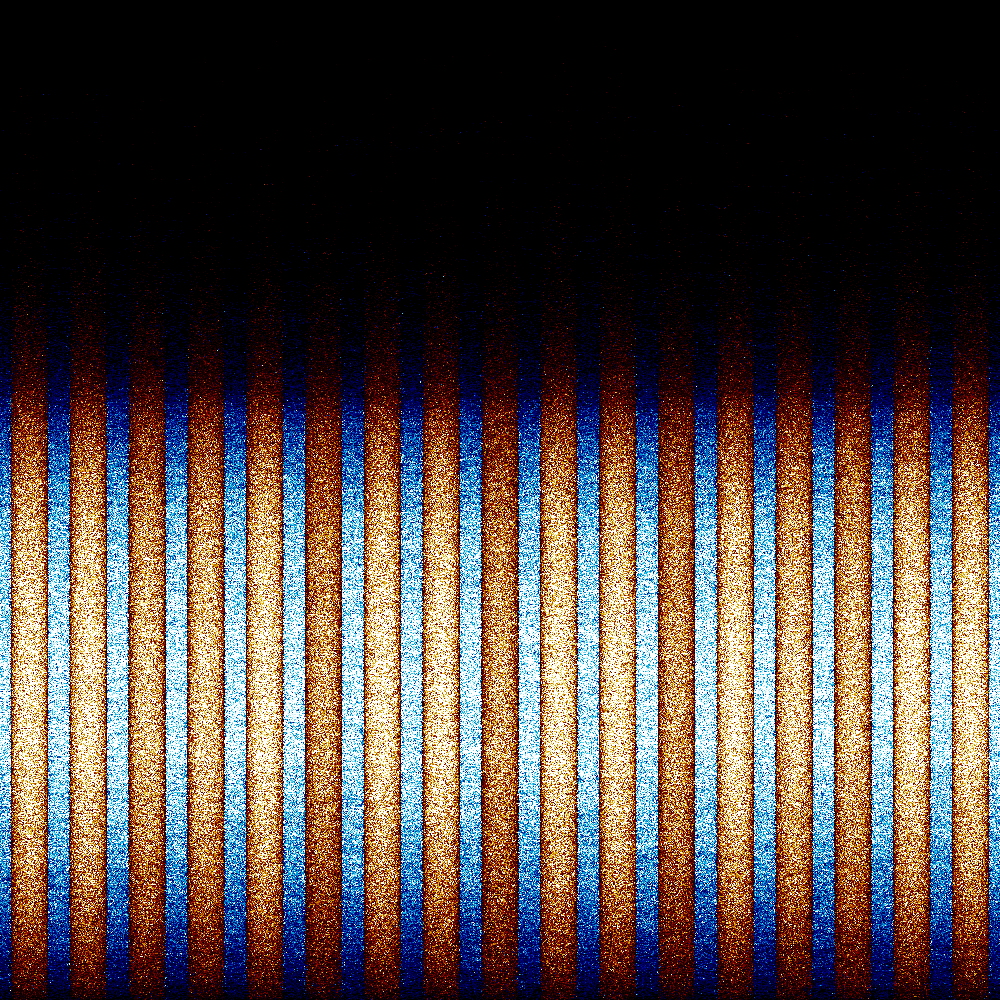 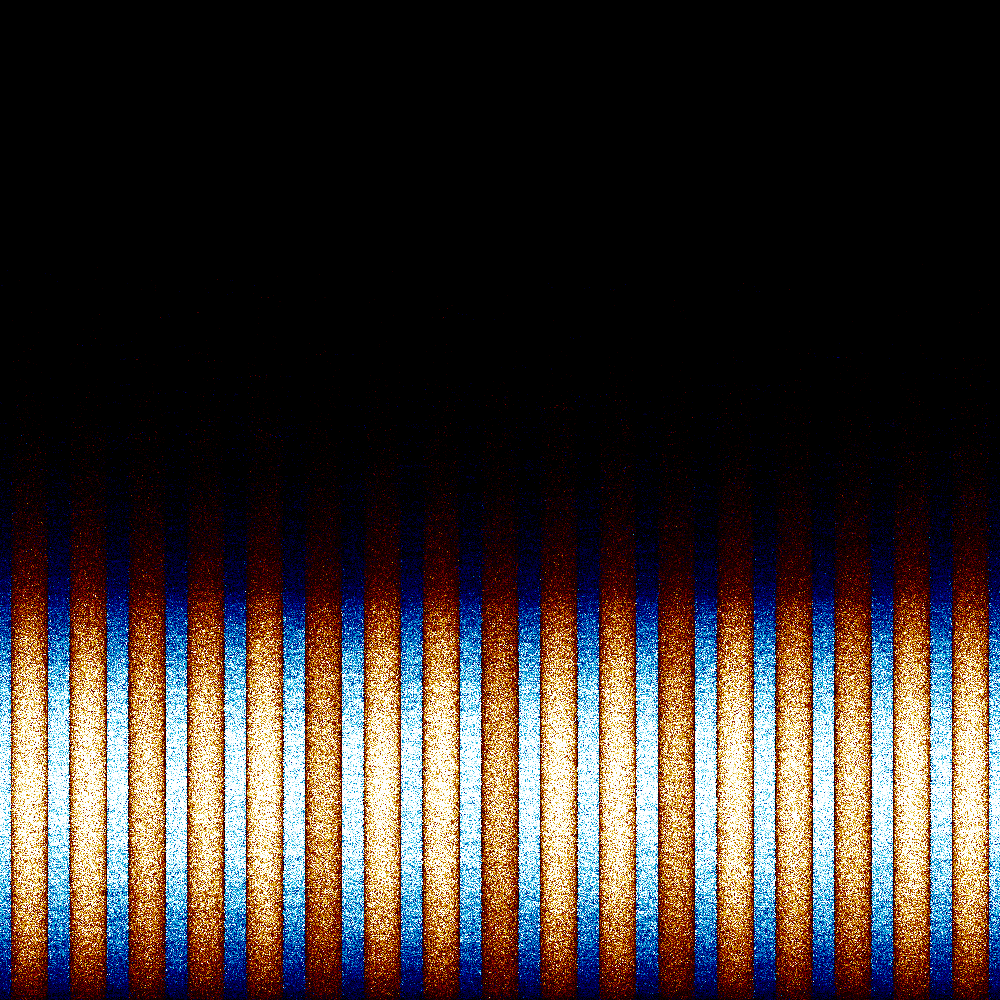 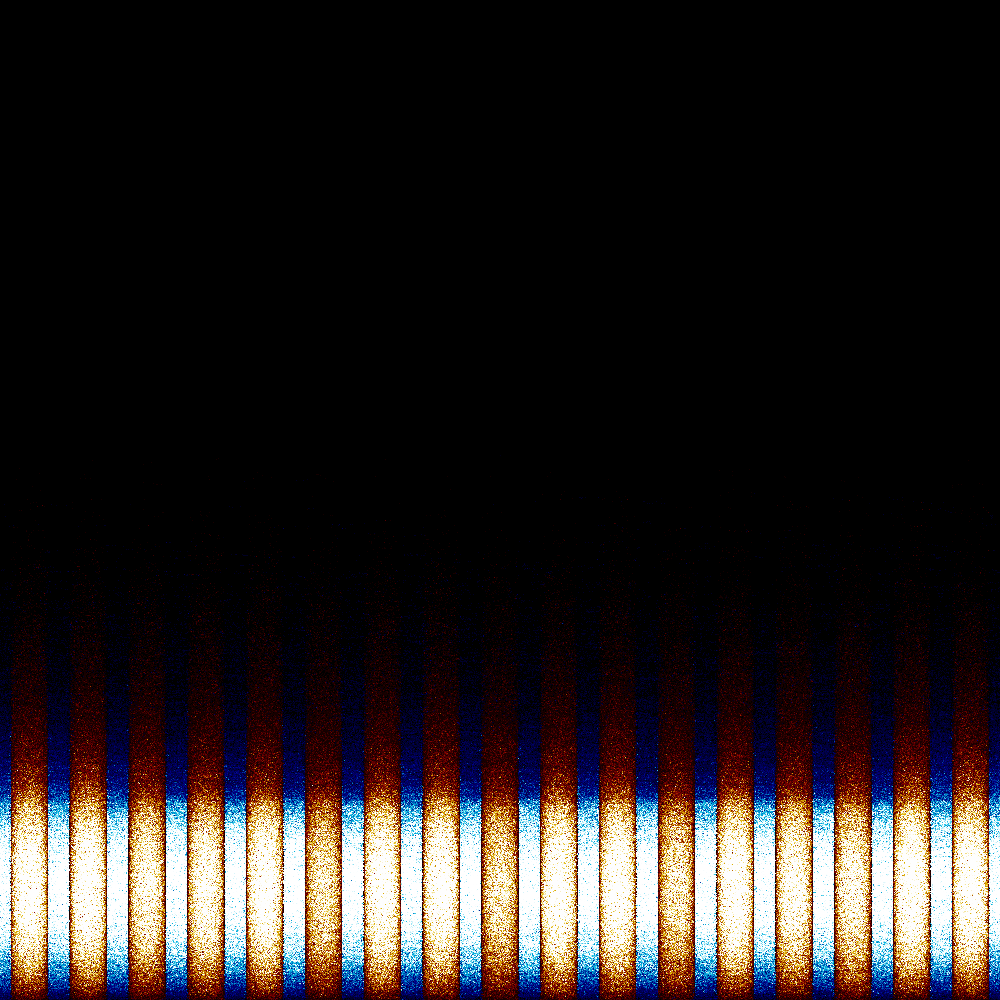 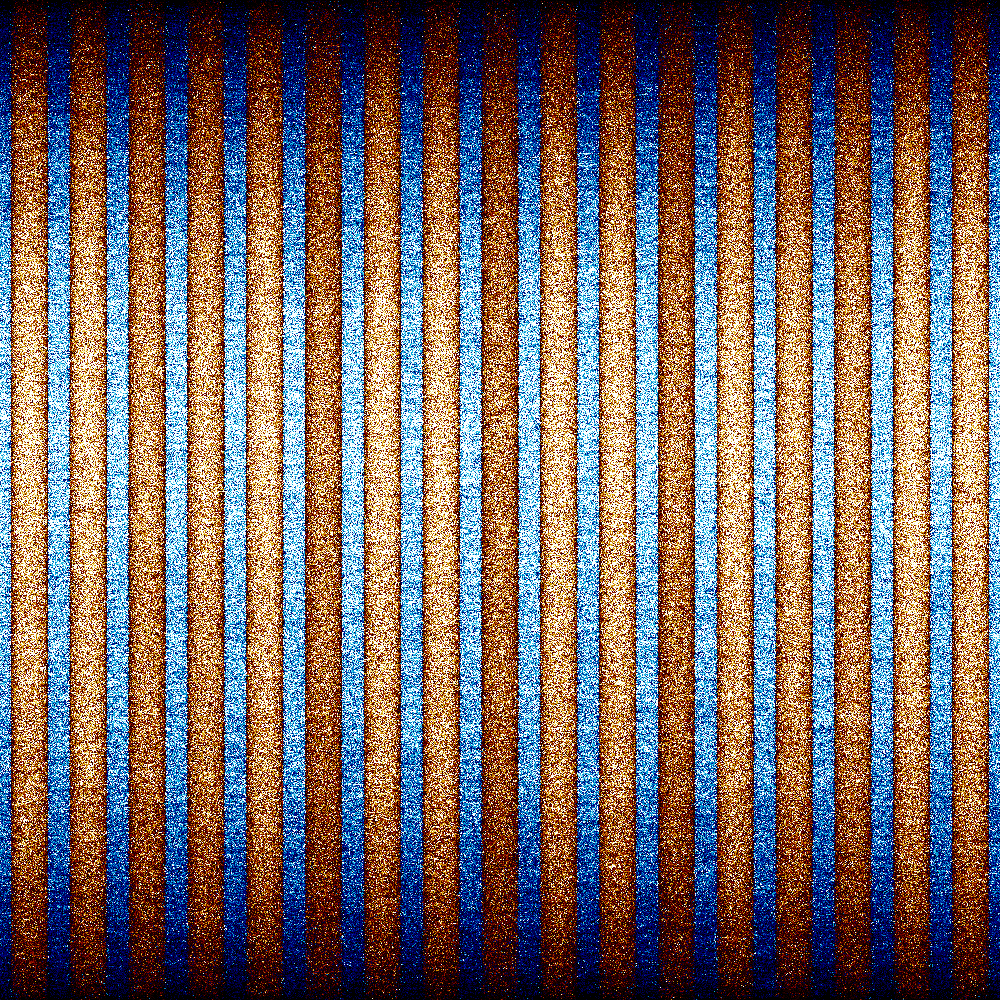 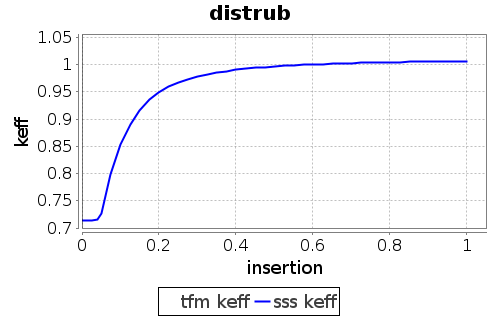 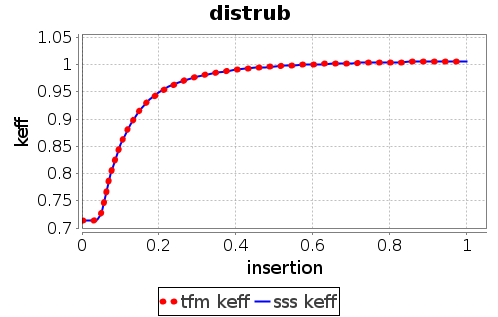 calcul des matrices
calcul direct Serpent
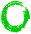 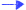 TFM
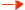 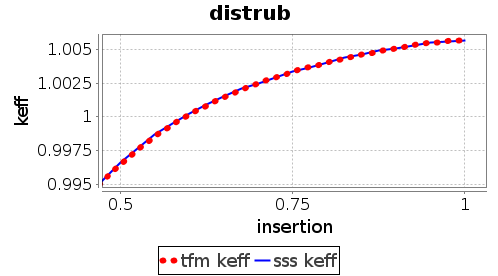 k
100%
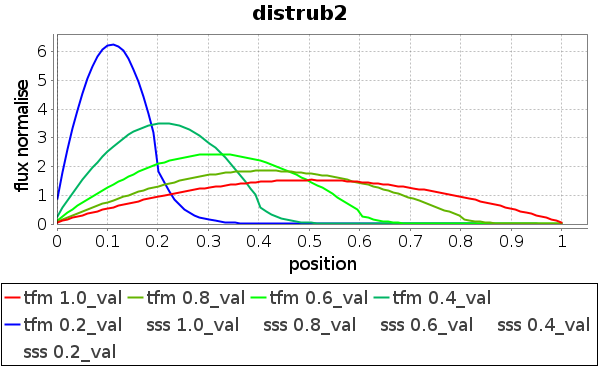 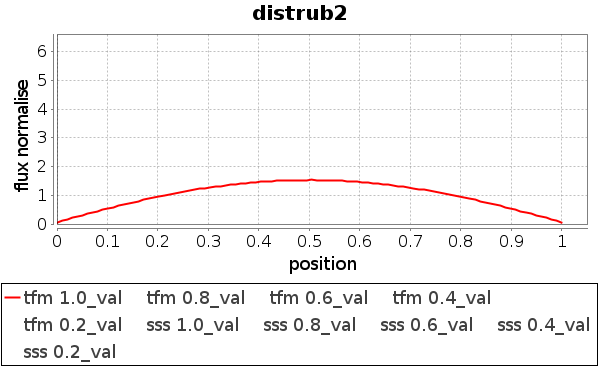 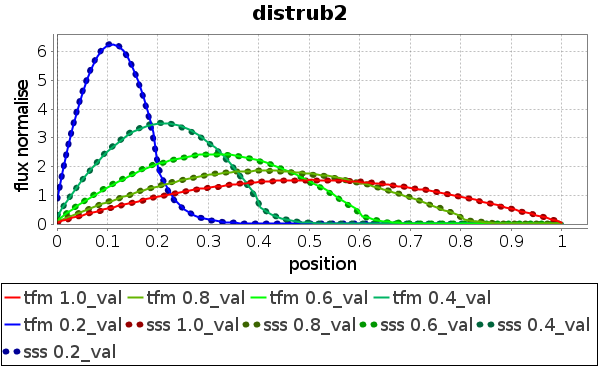 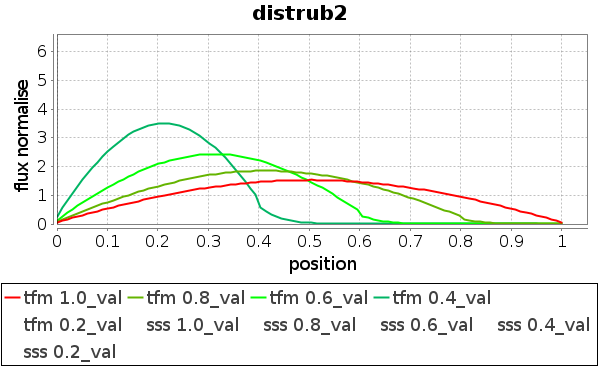 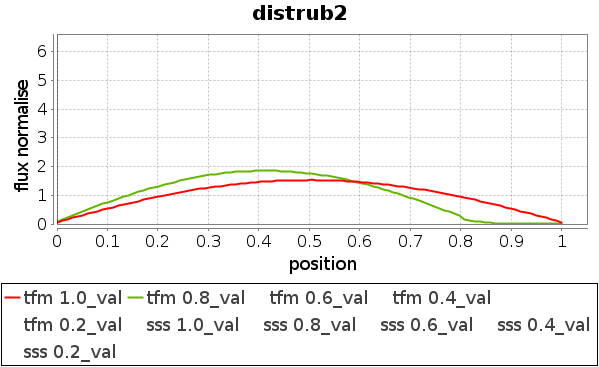 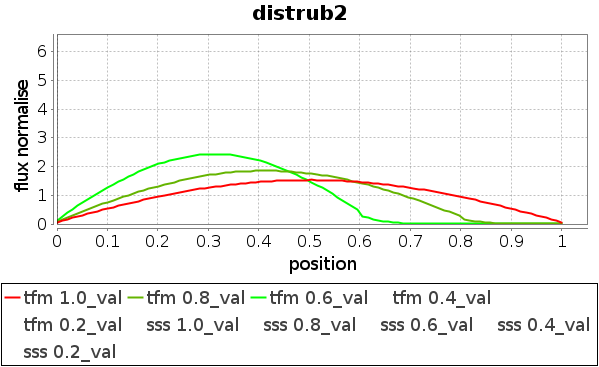 flux - vue de dessus sans barres
80%
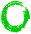 50%
75%
100%
60%
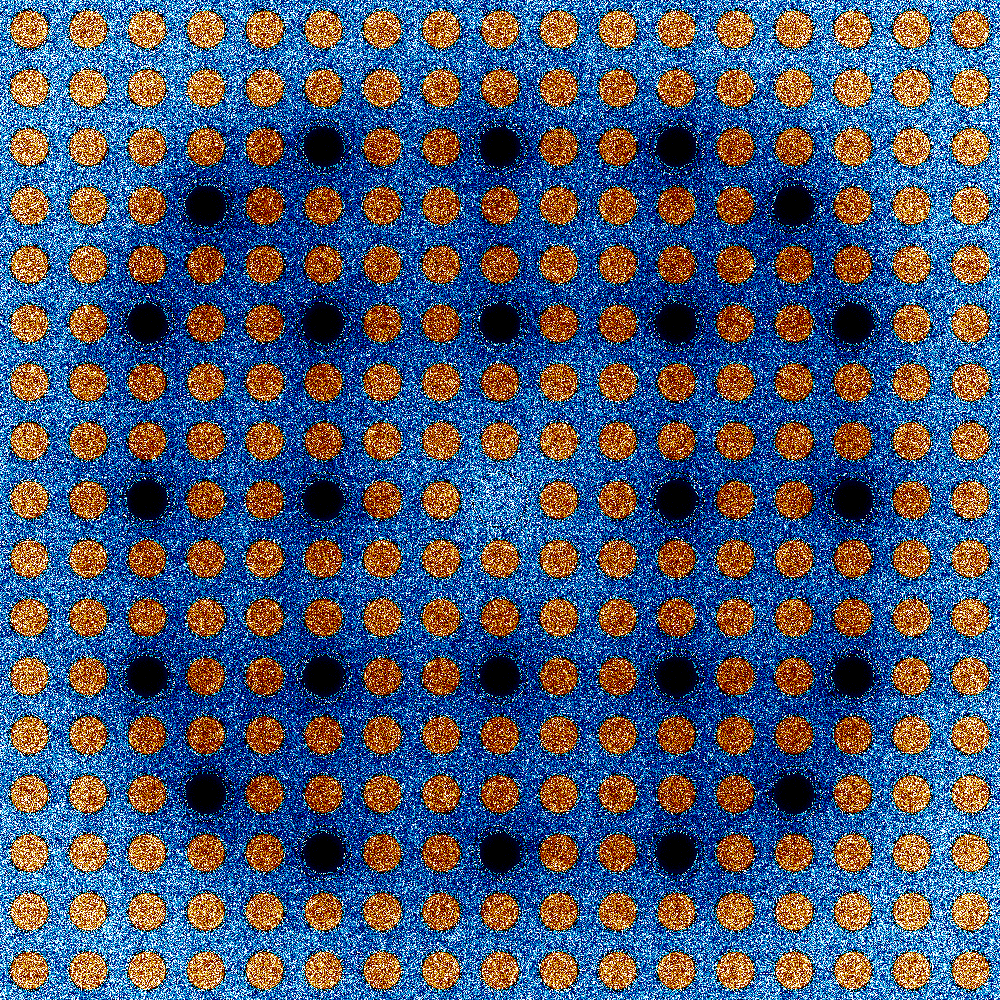 0%
20%
40%
60%
80%
100%
Taux d’extraction de la barre
40%
Interpolation TFM :
matrices calculées uniquement avec les barres sorties ou insérées
calculs préliminaires très prometteurs !
20%
flux - vue de dessus avec barres
flux - vue de face
flux normalisé
41